1
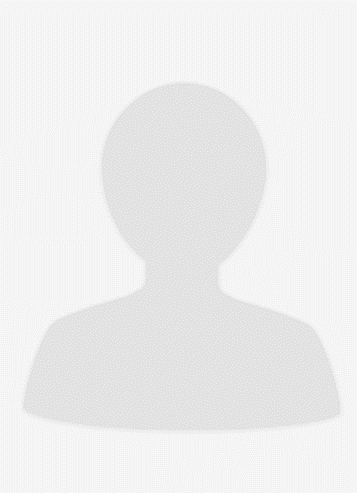 2
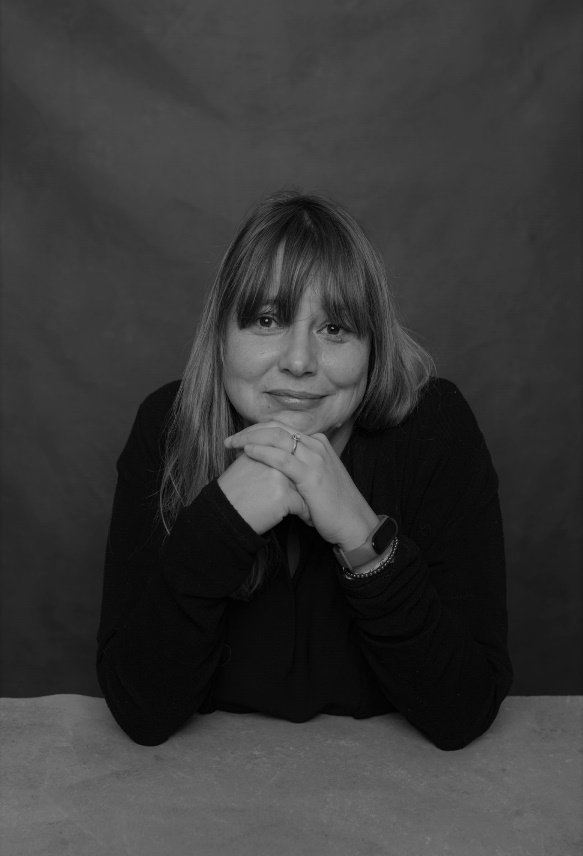 3
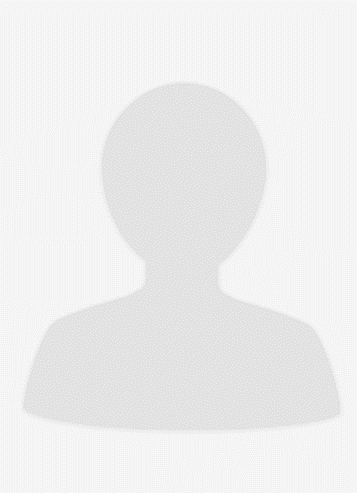 4
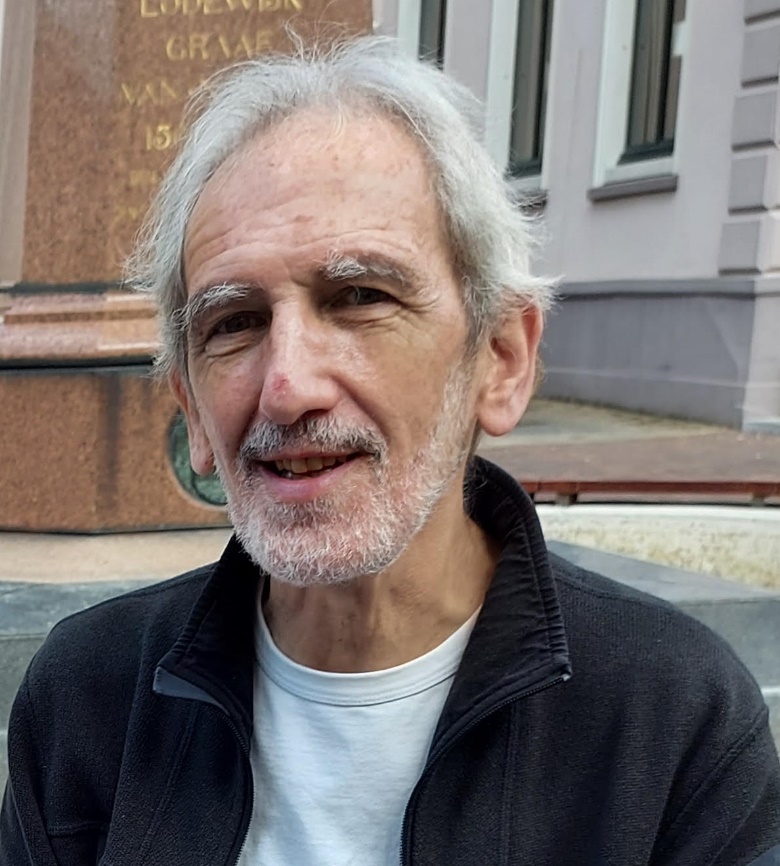 5
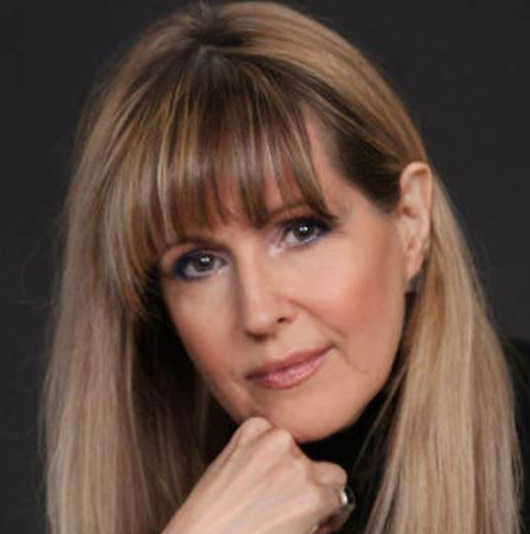 6
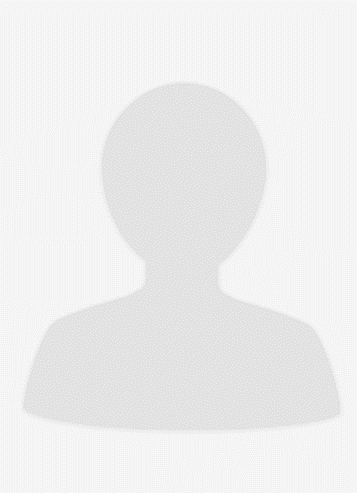 7
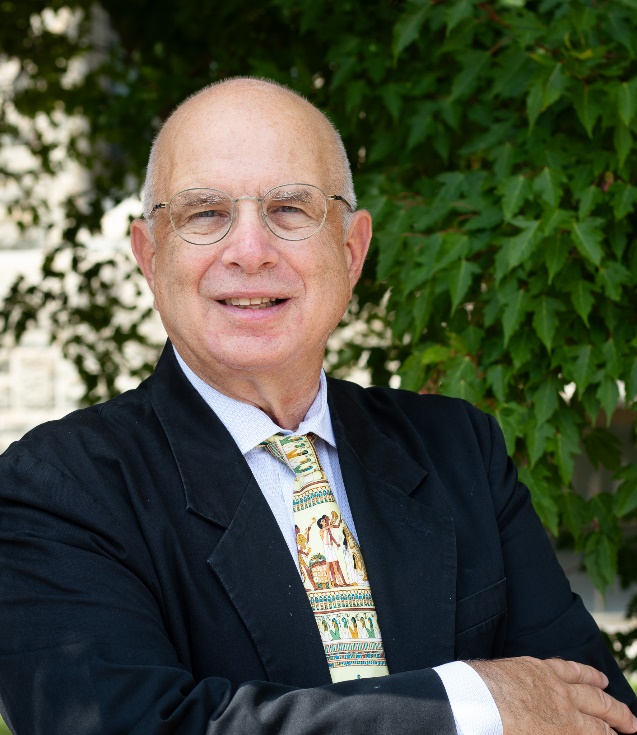 8
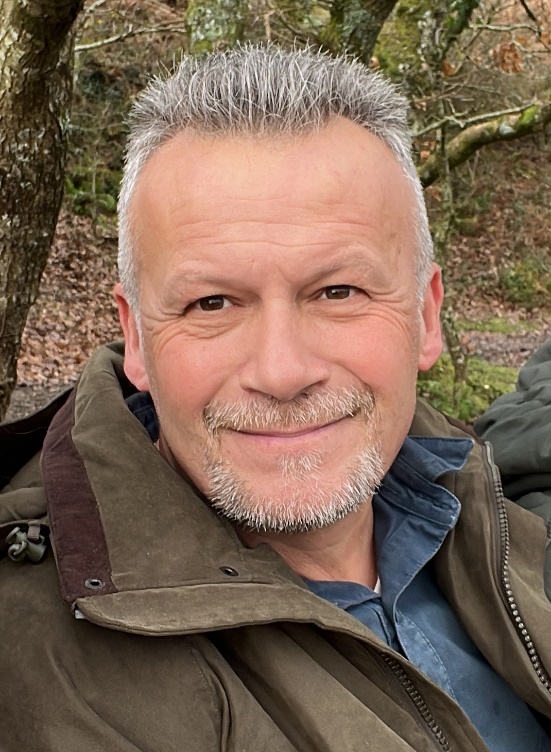 9
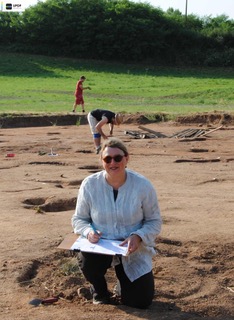 10
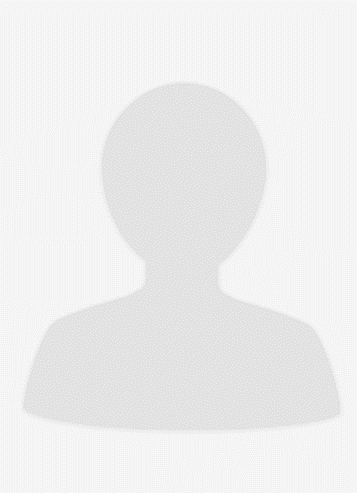 11
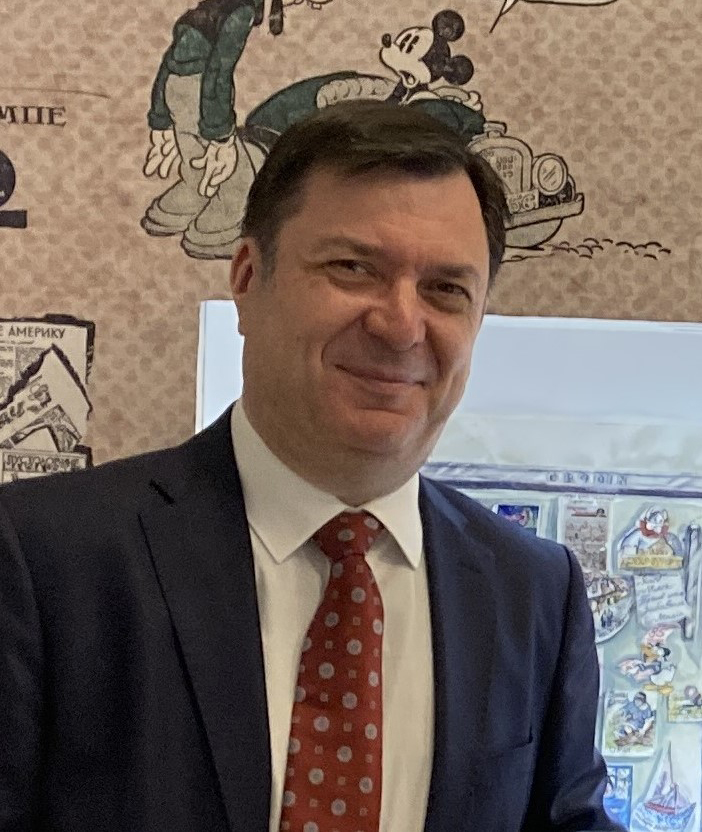 12
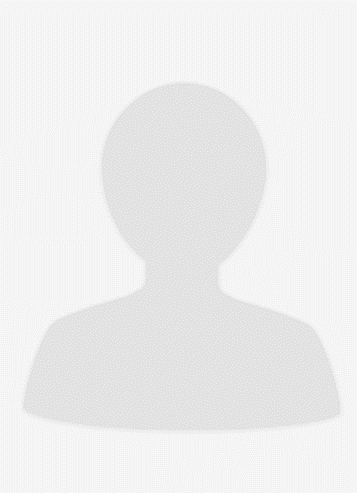 13
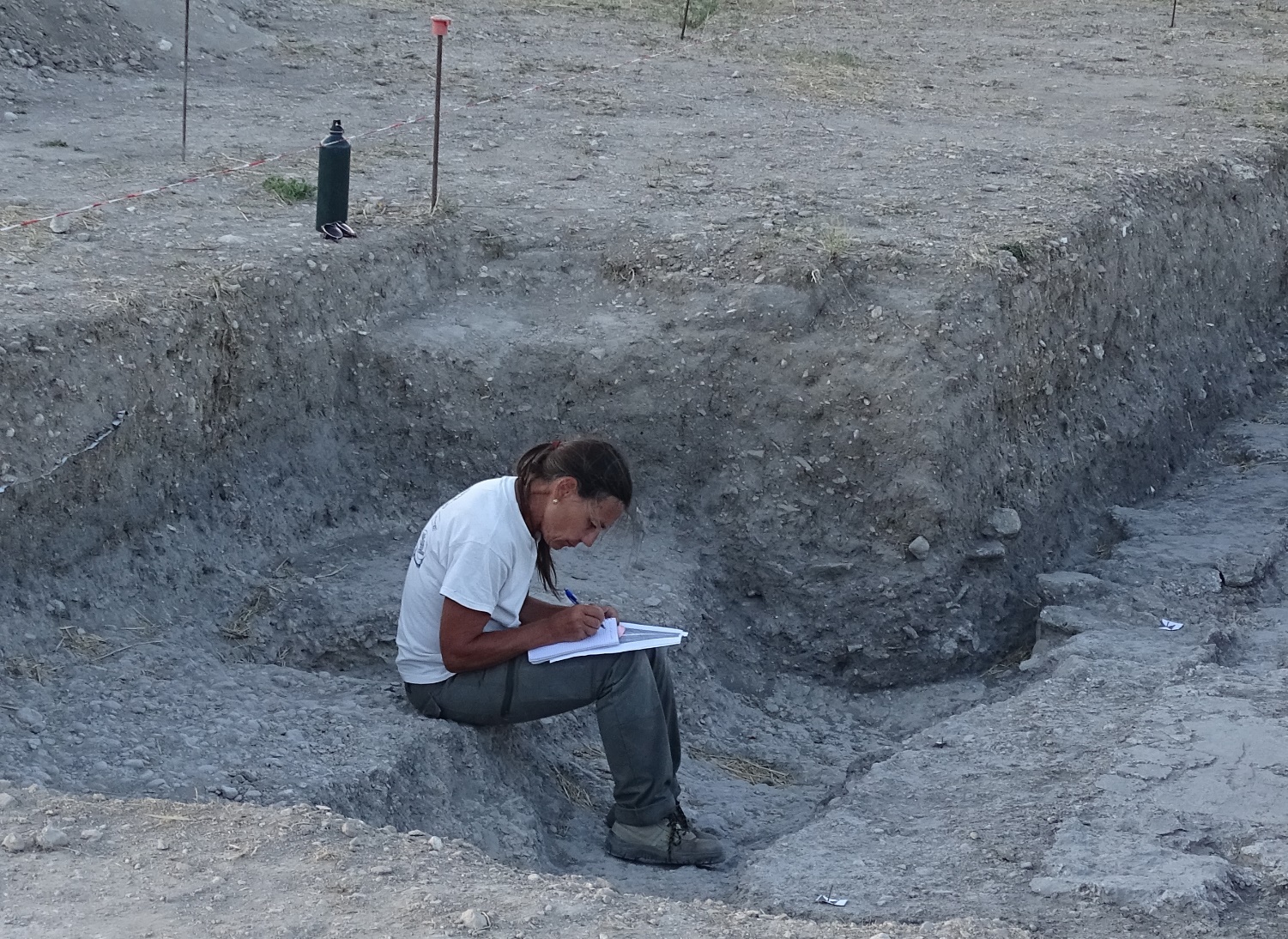 14
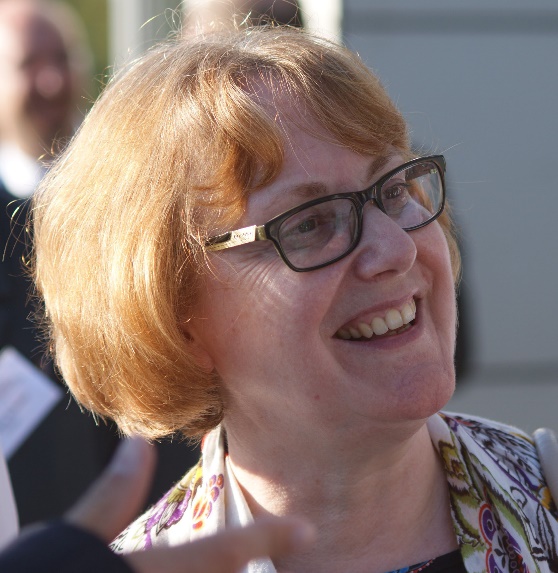 15
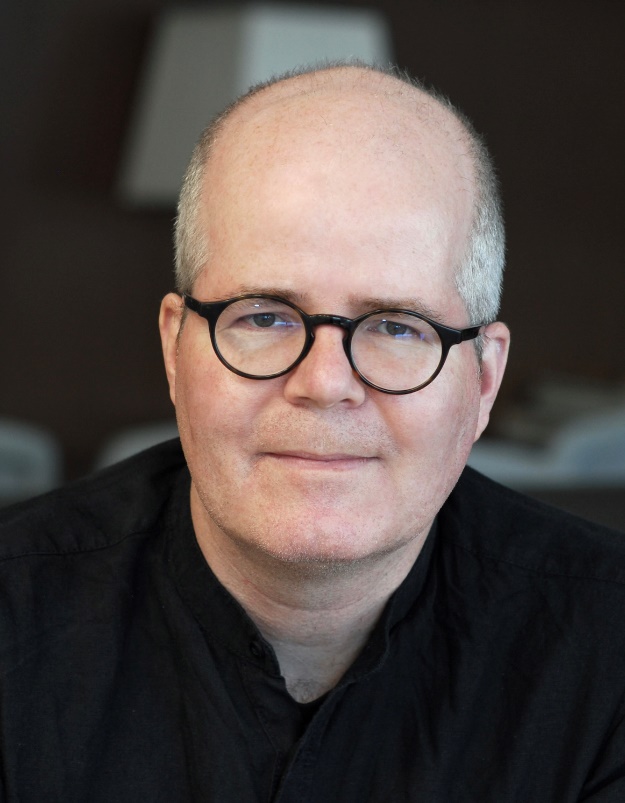 16
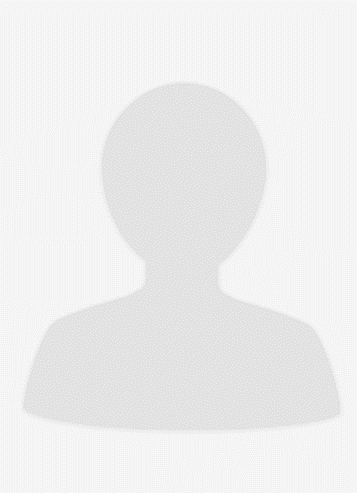 17
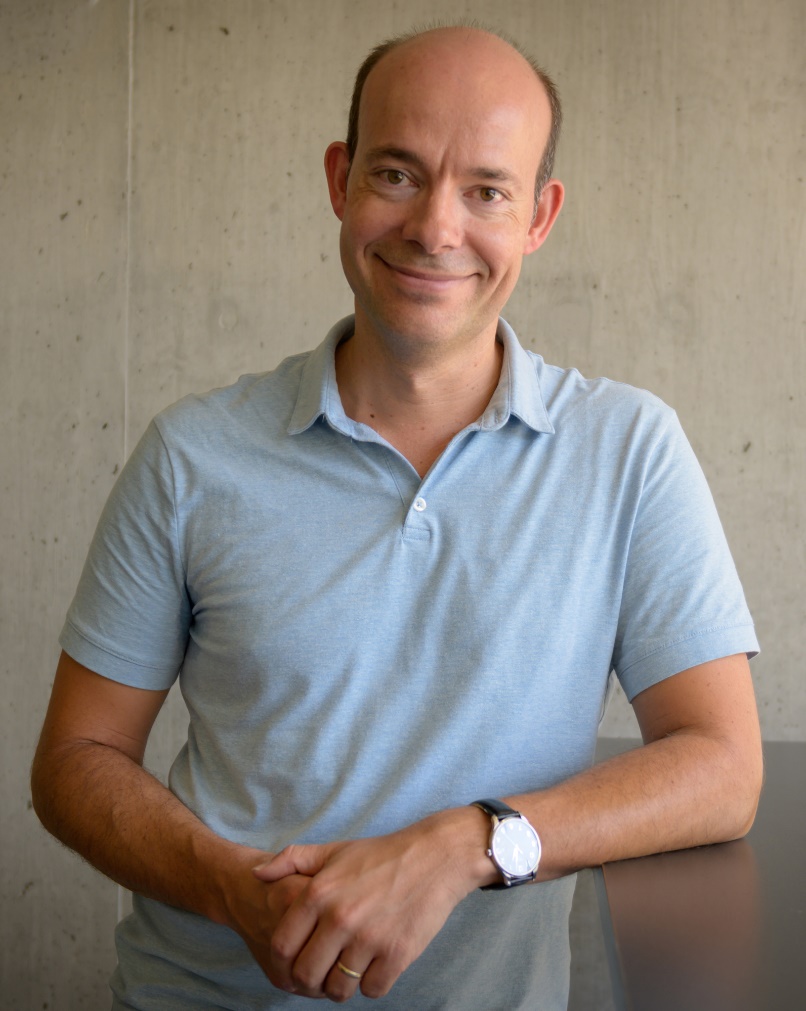 18
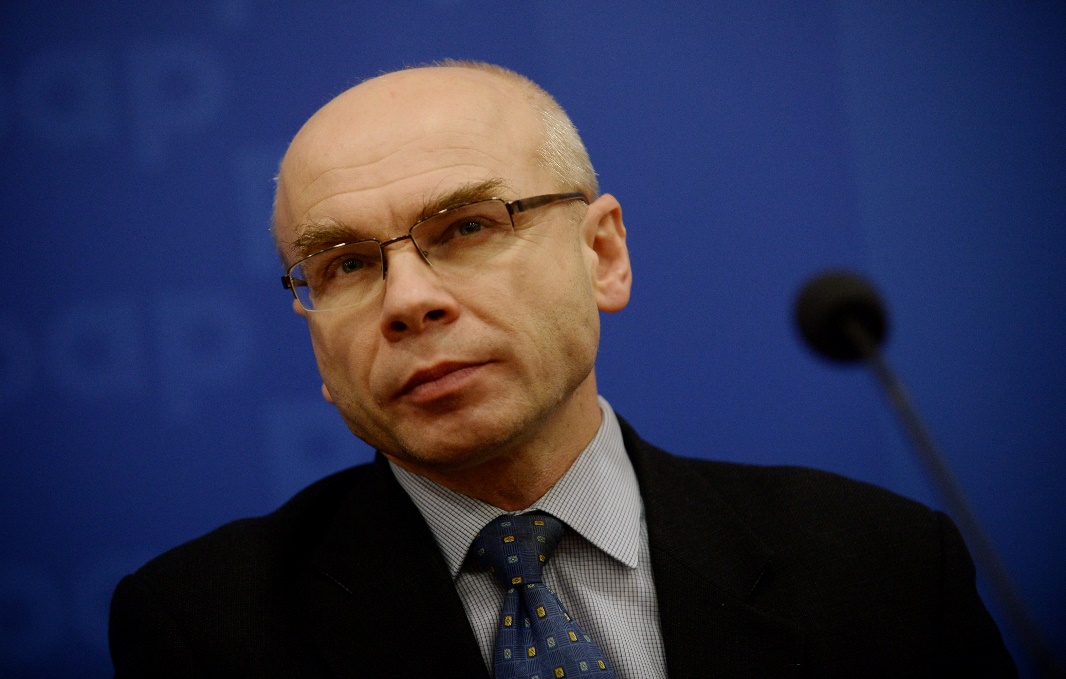 19
20
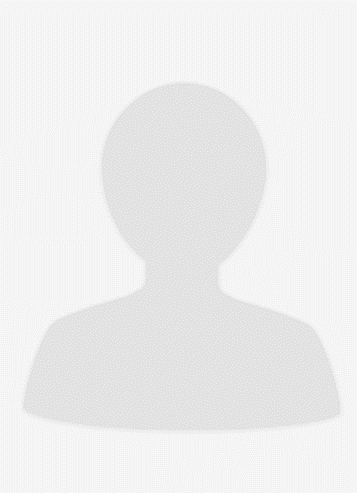 21
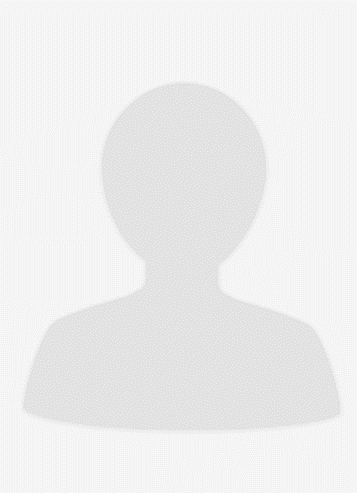 22
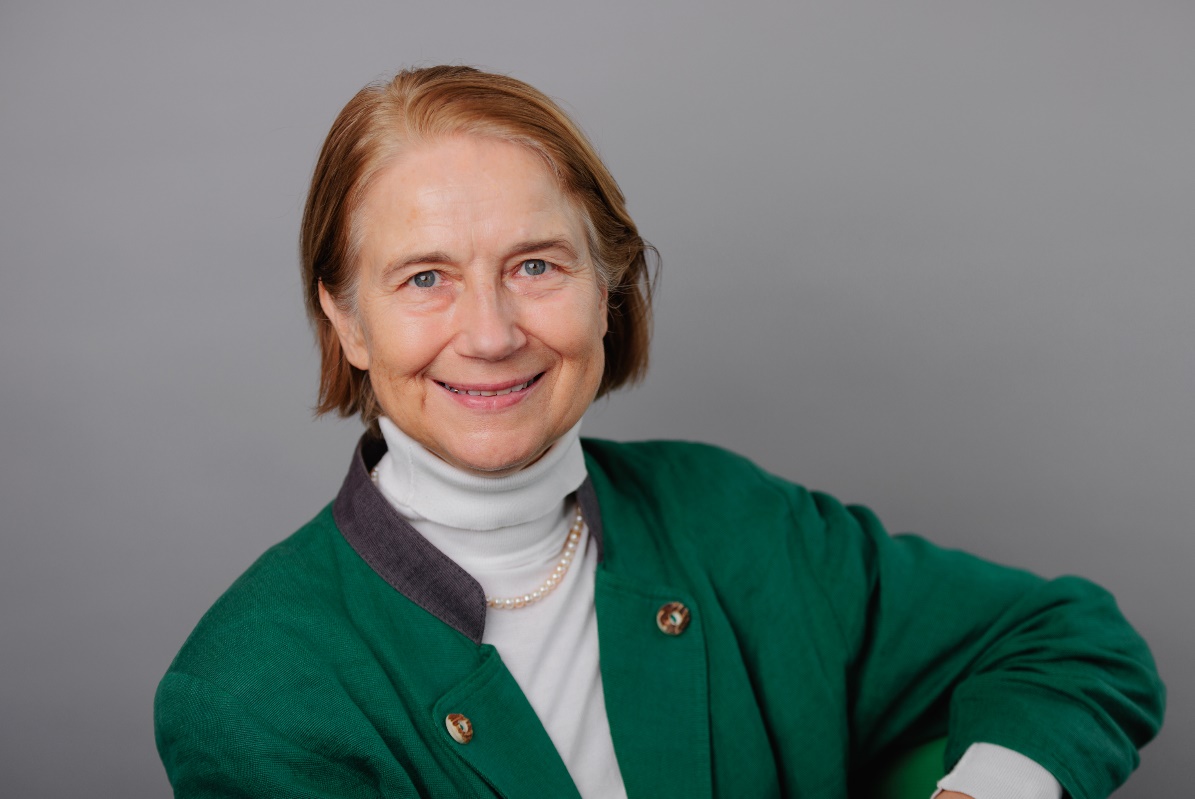 23
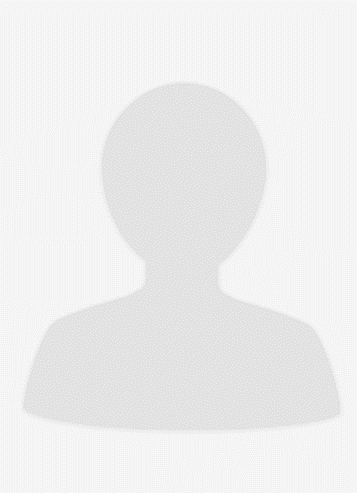 24
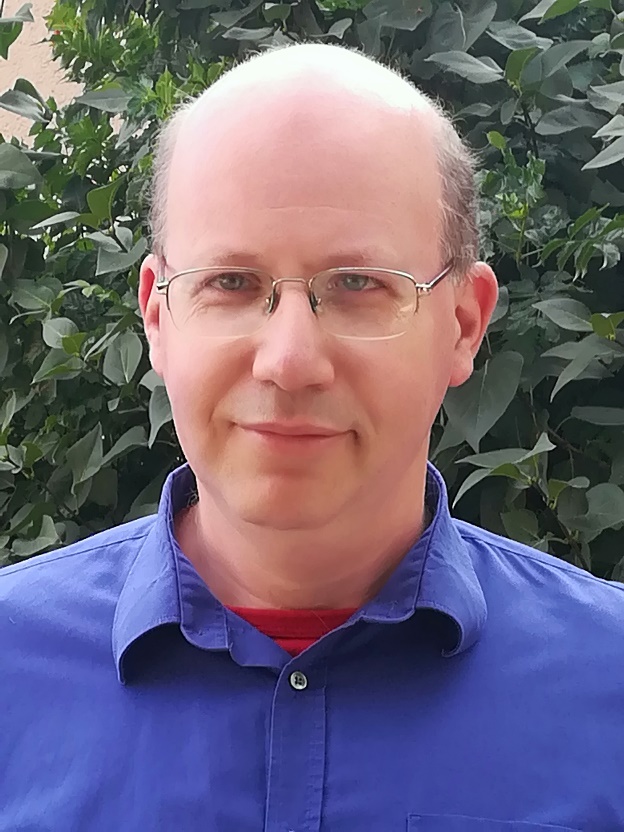 25
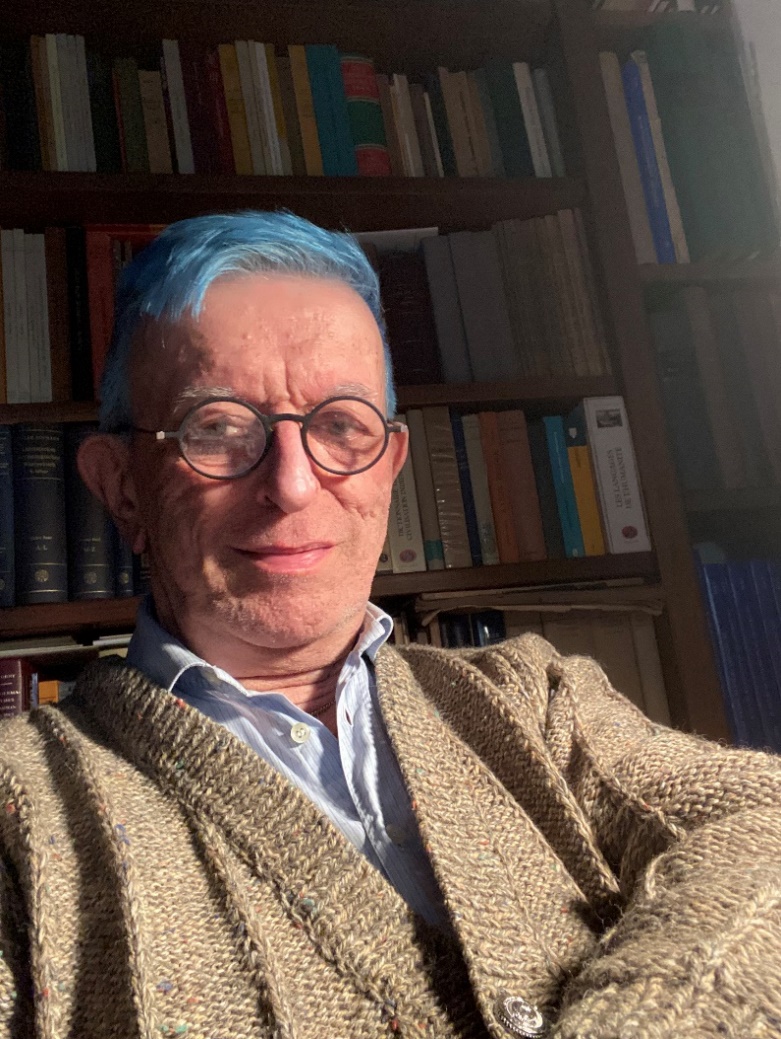 26
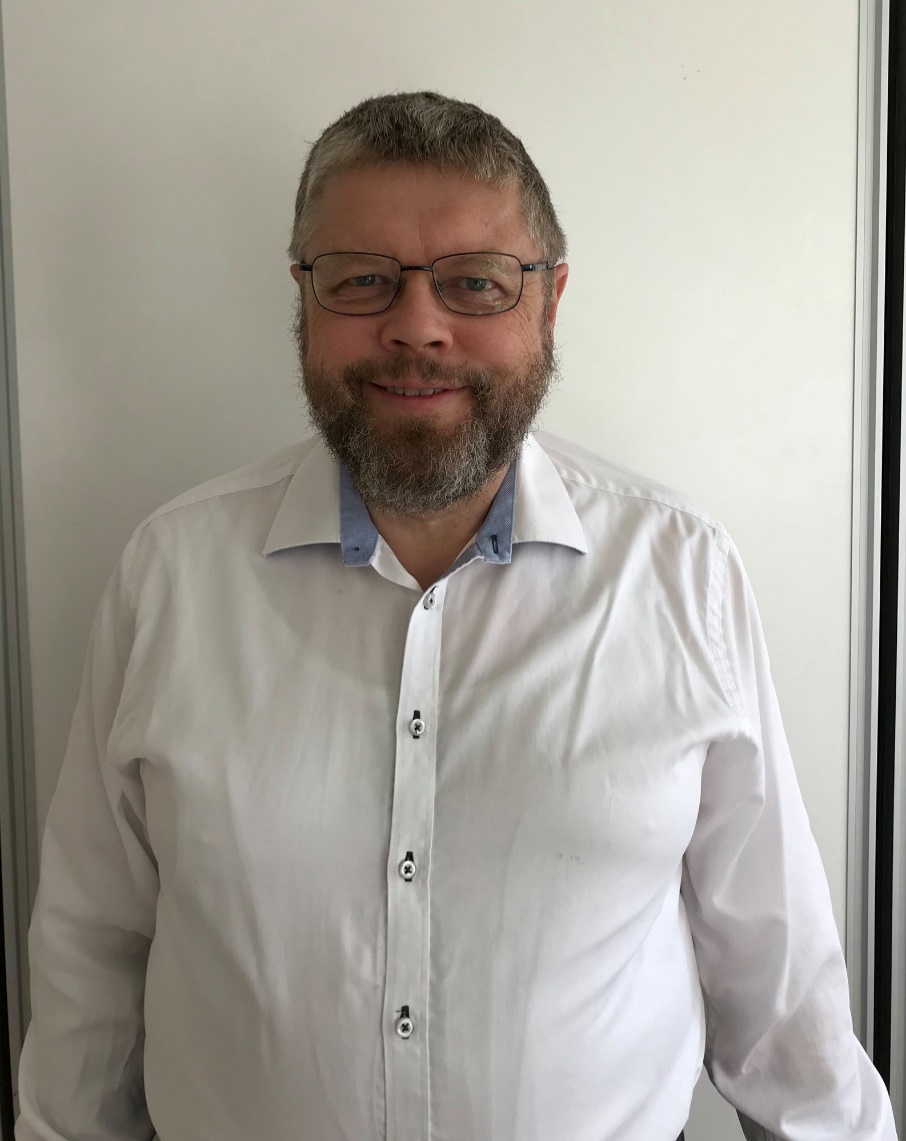 27
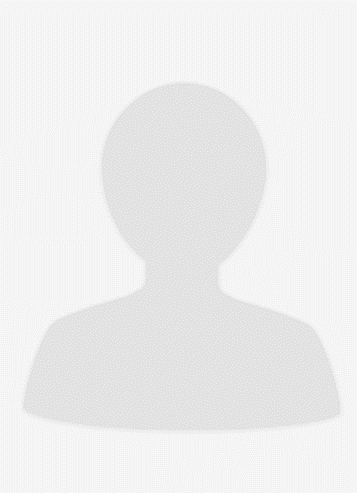 28
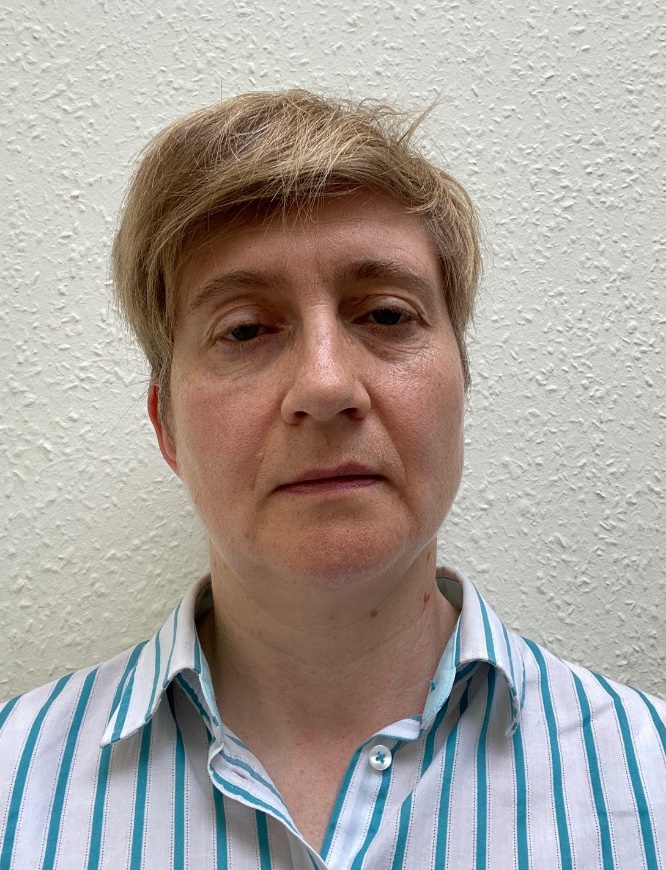 29
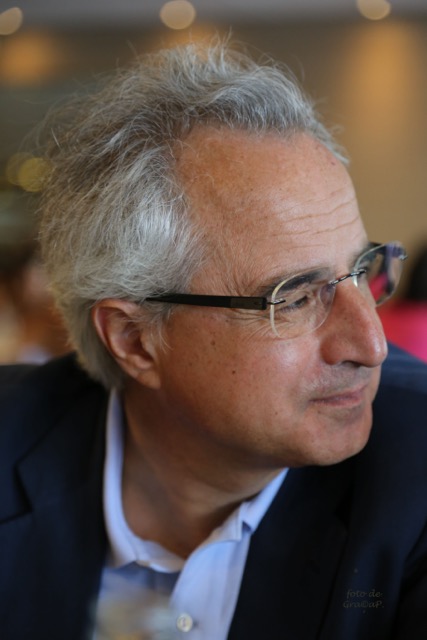 30
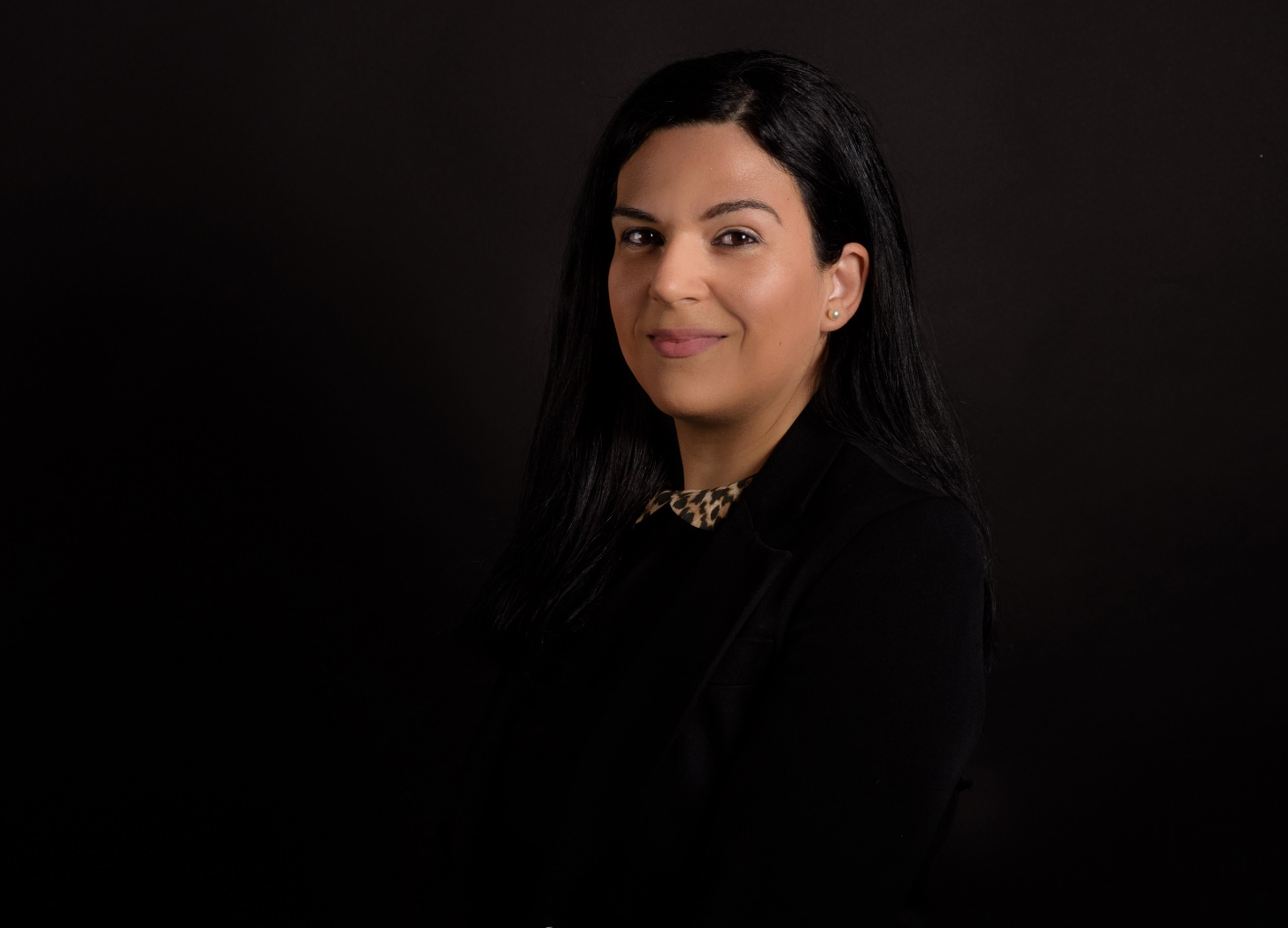 31
32
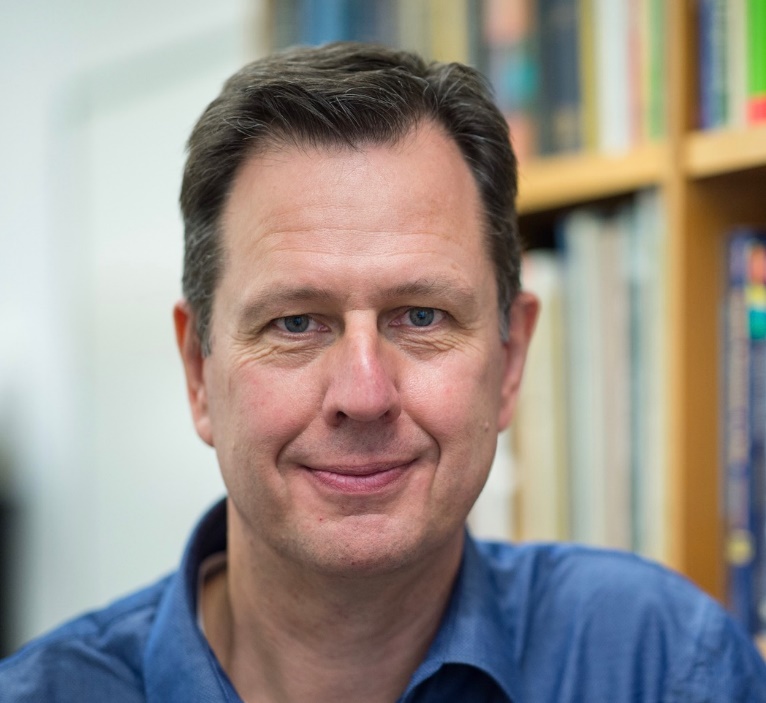 33
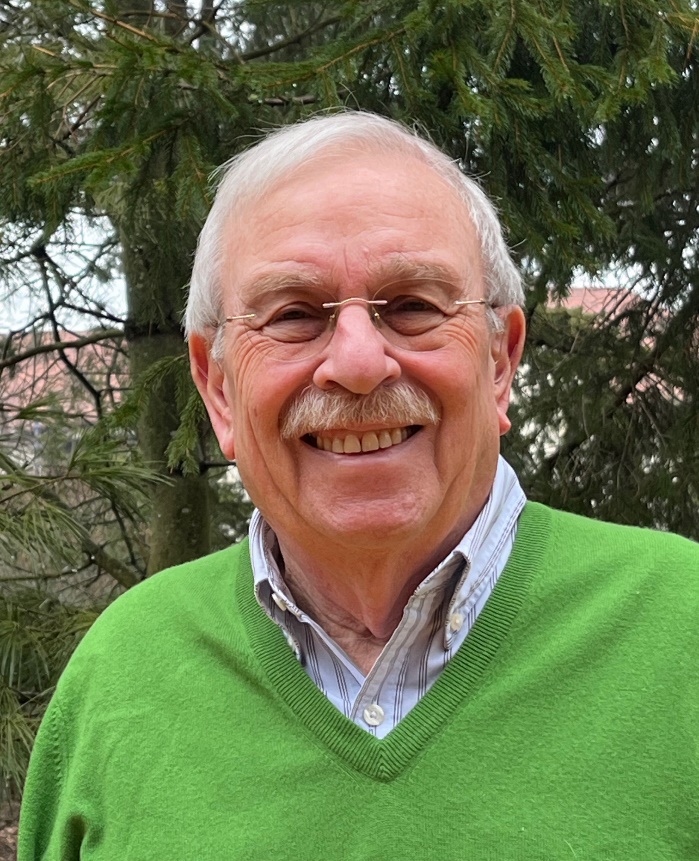 34
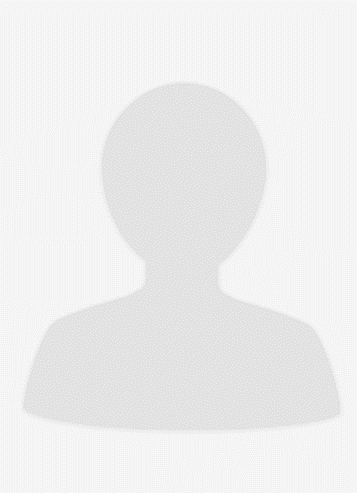 35
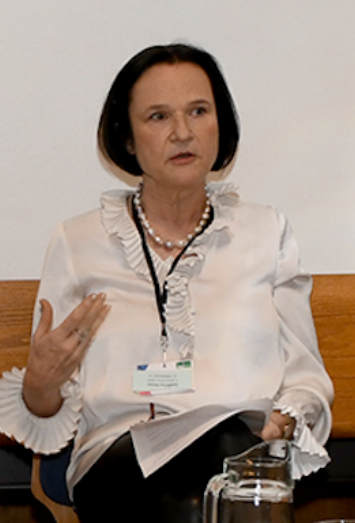 36
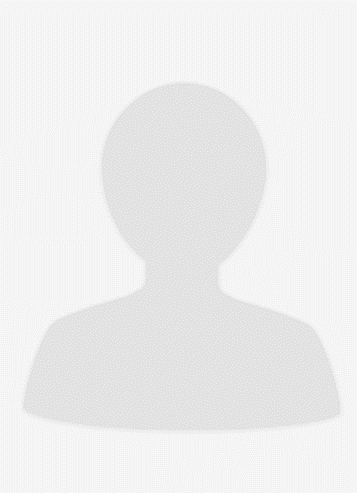 37
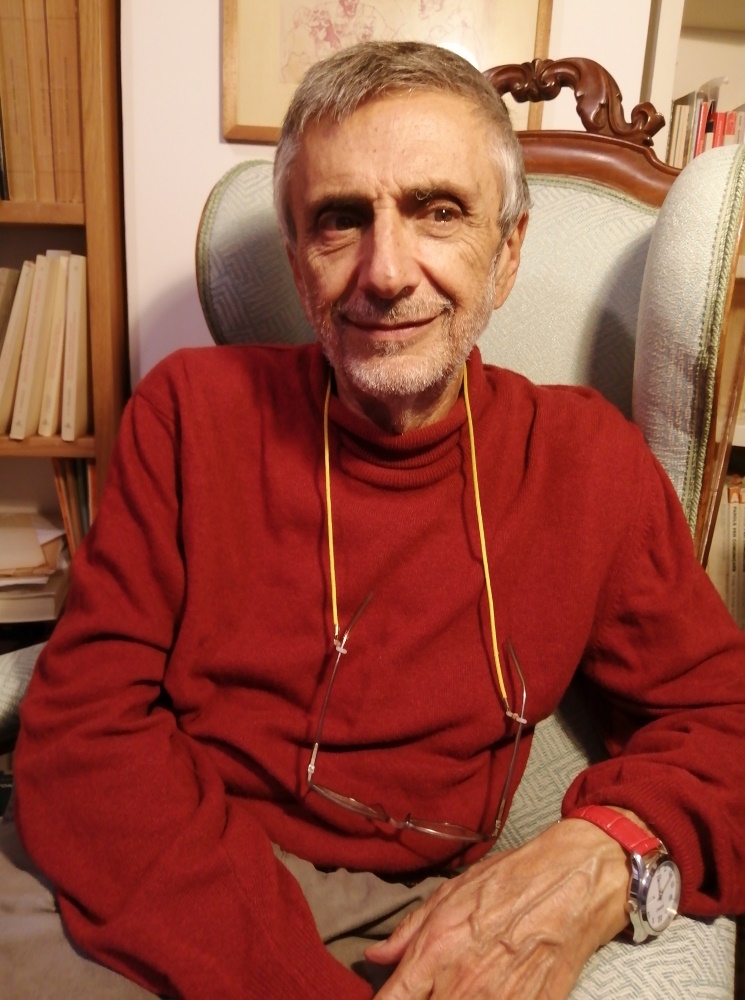 38
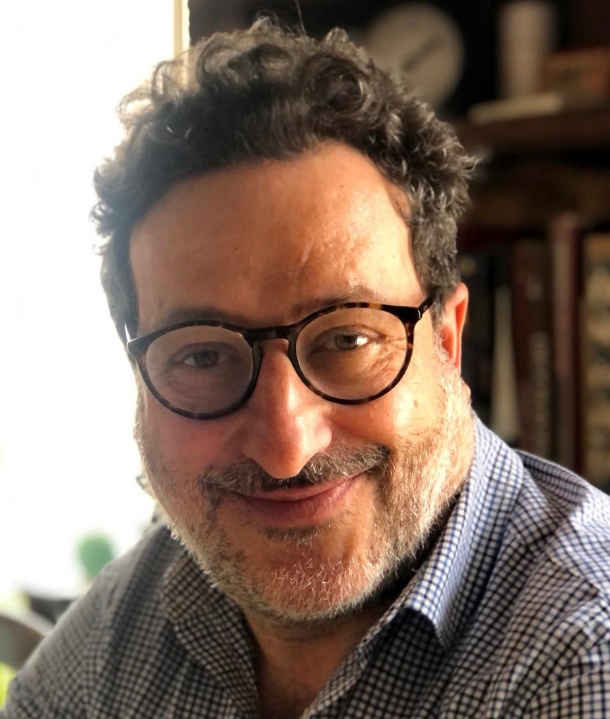 39
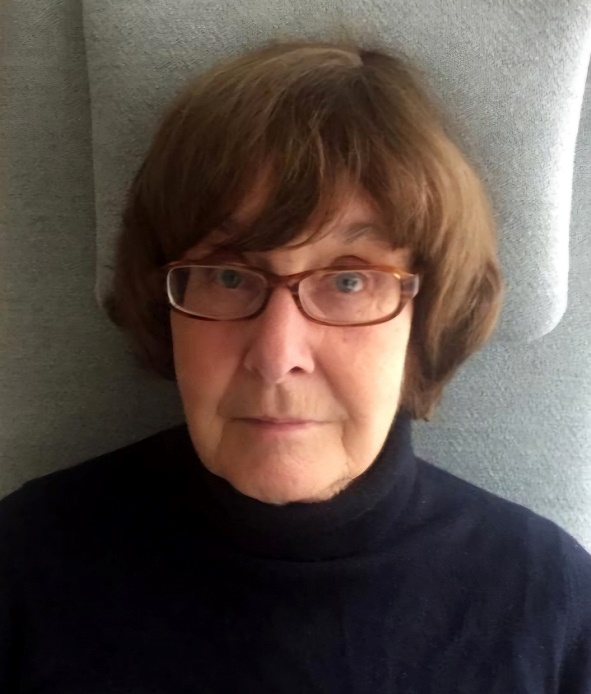 40
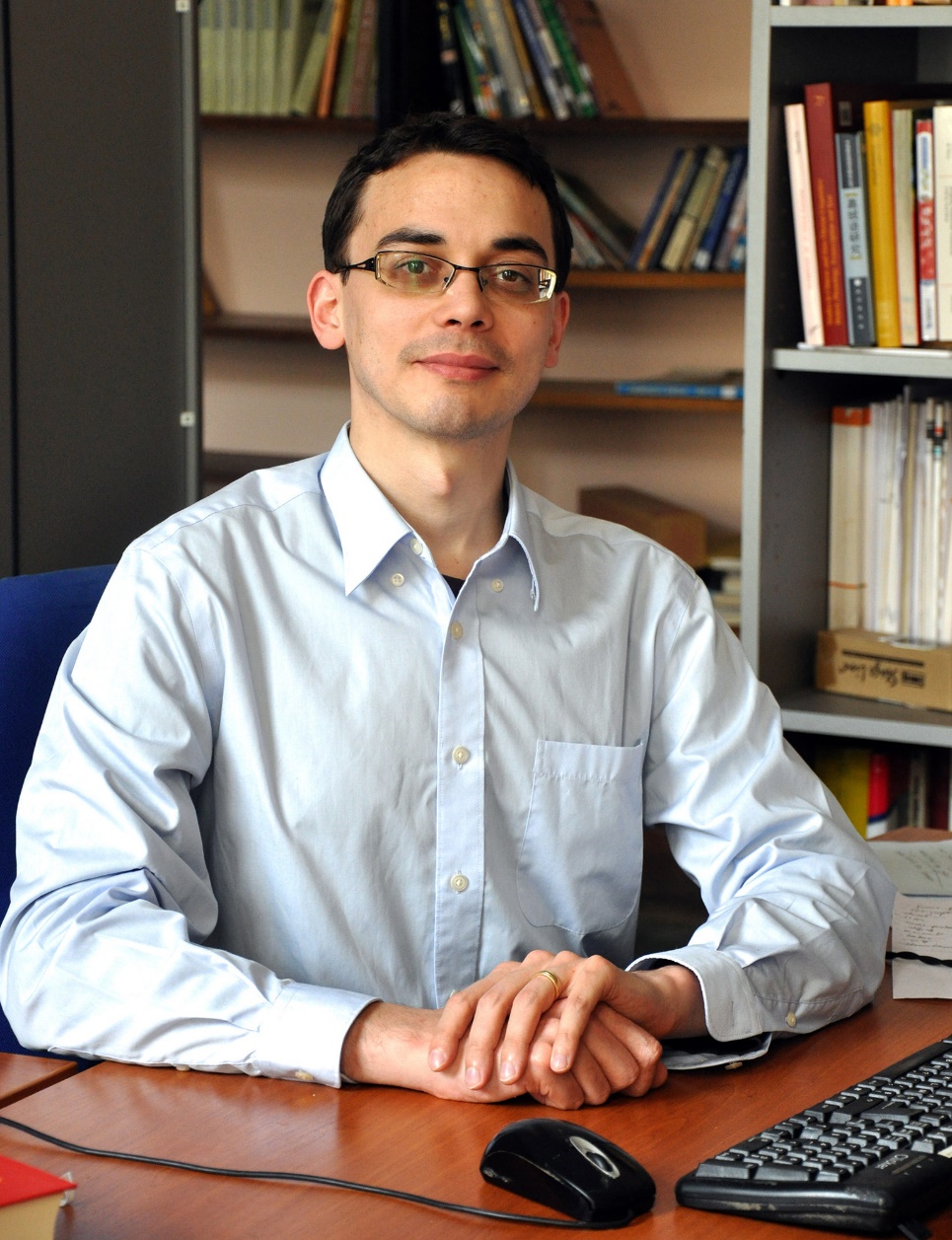 41
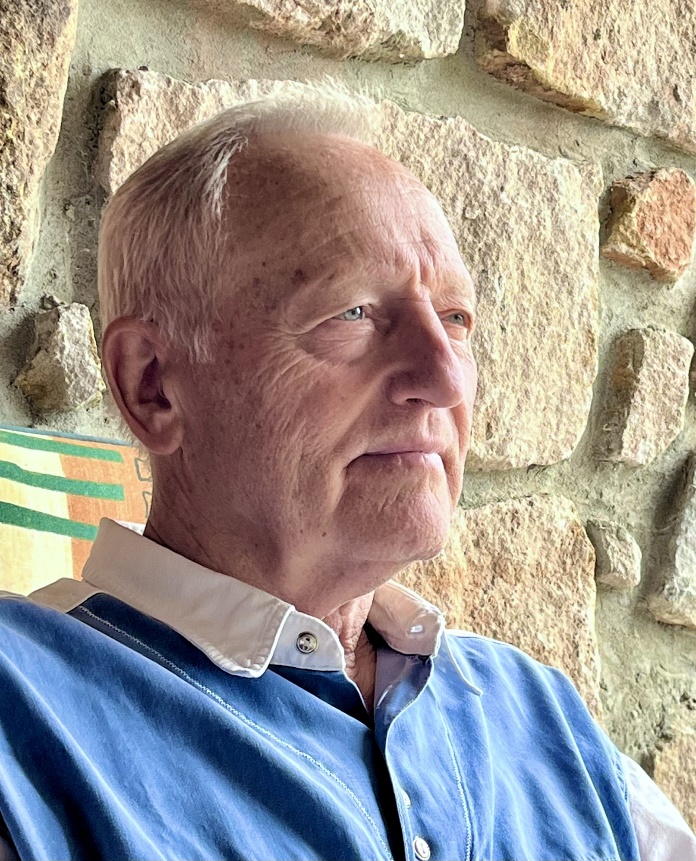 42
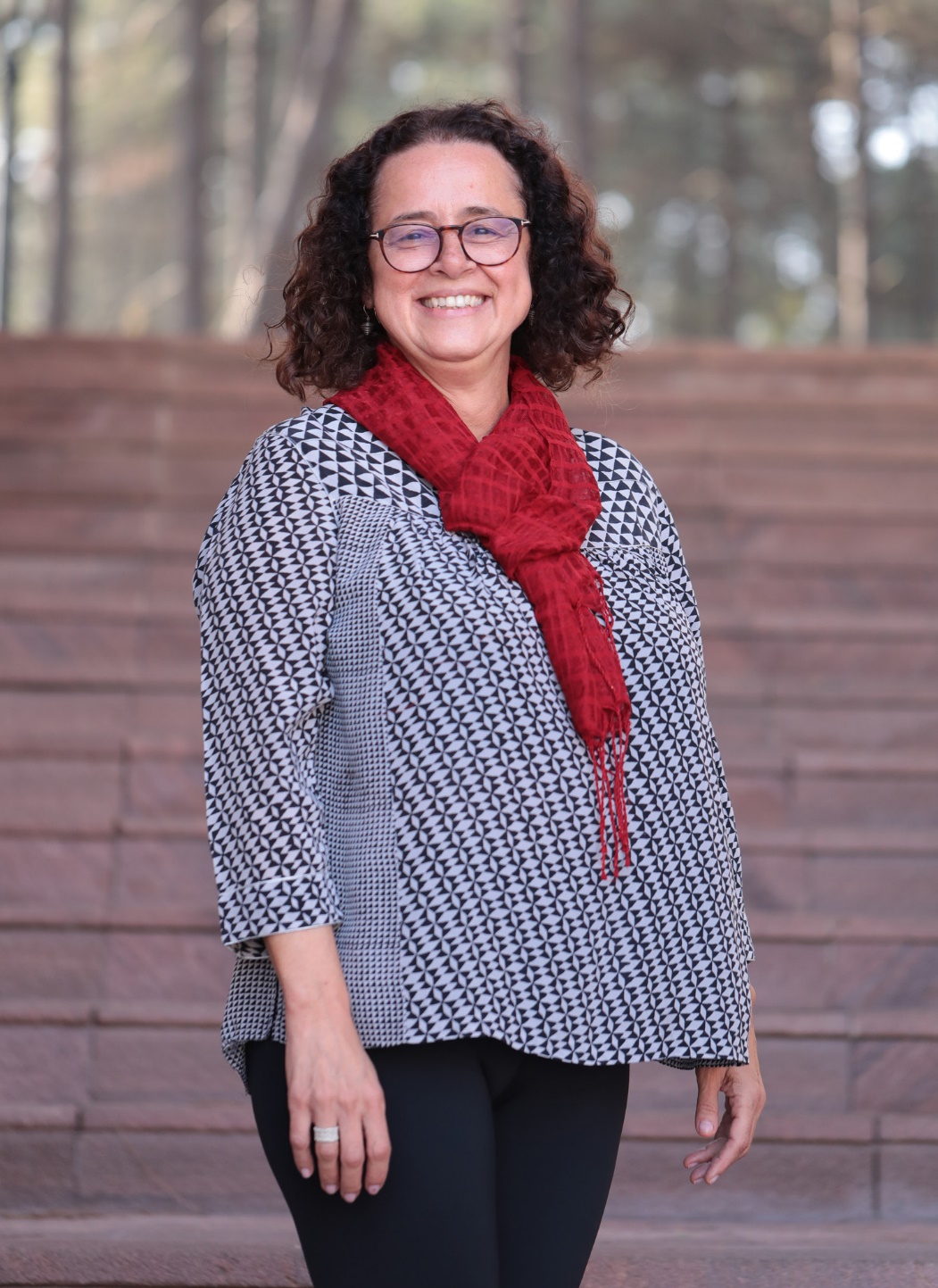 43
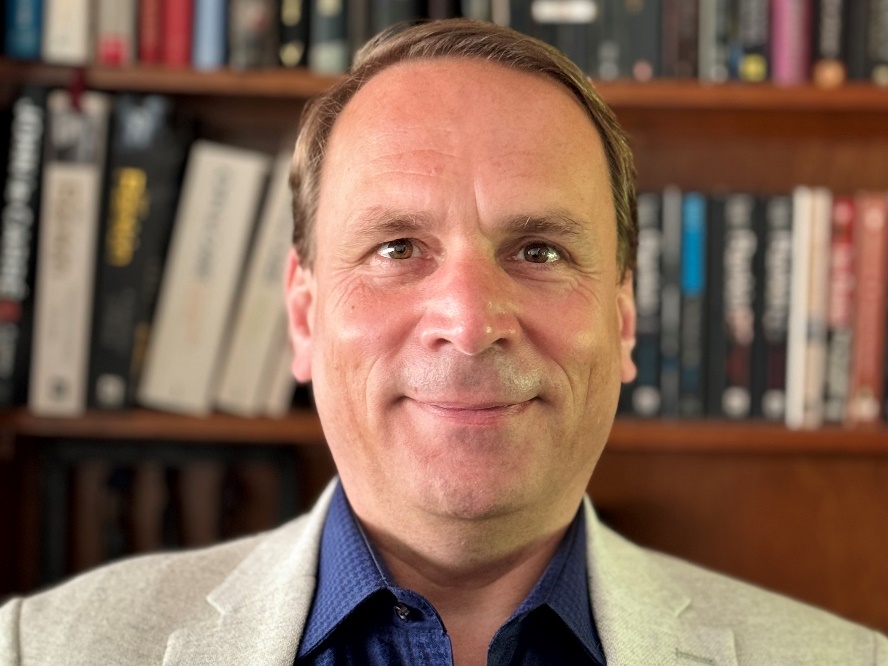 44
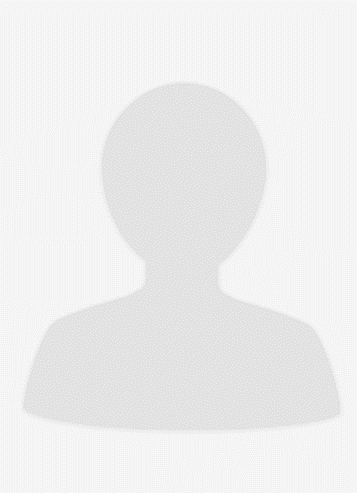 45
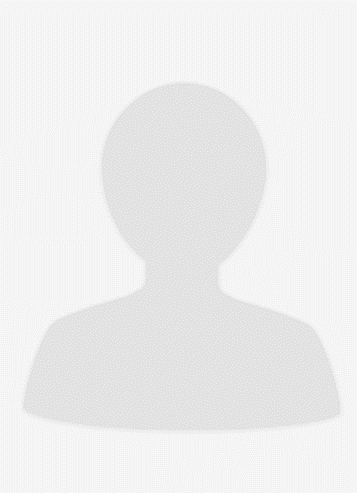 46
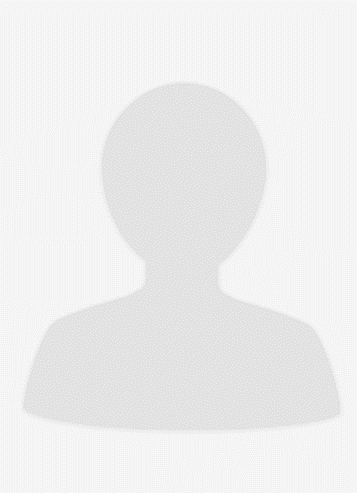 47
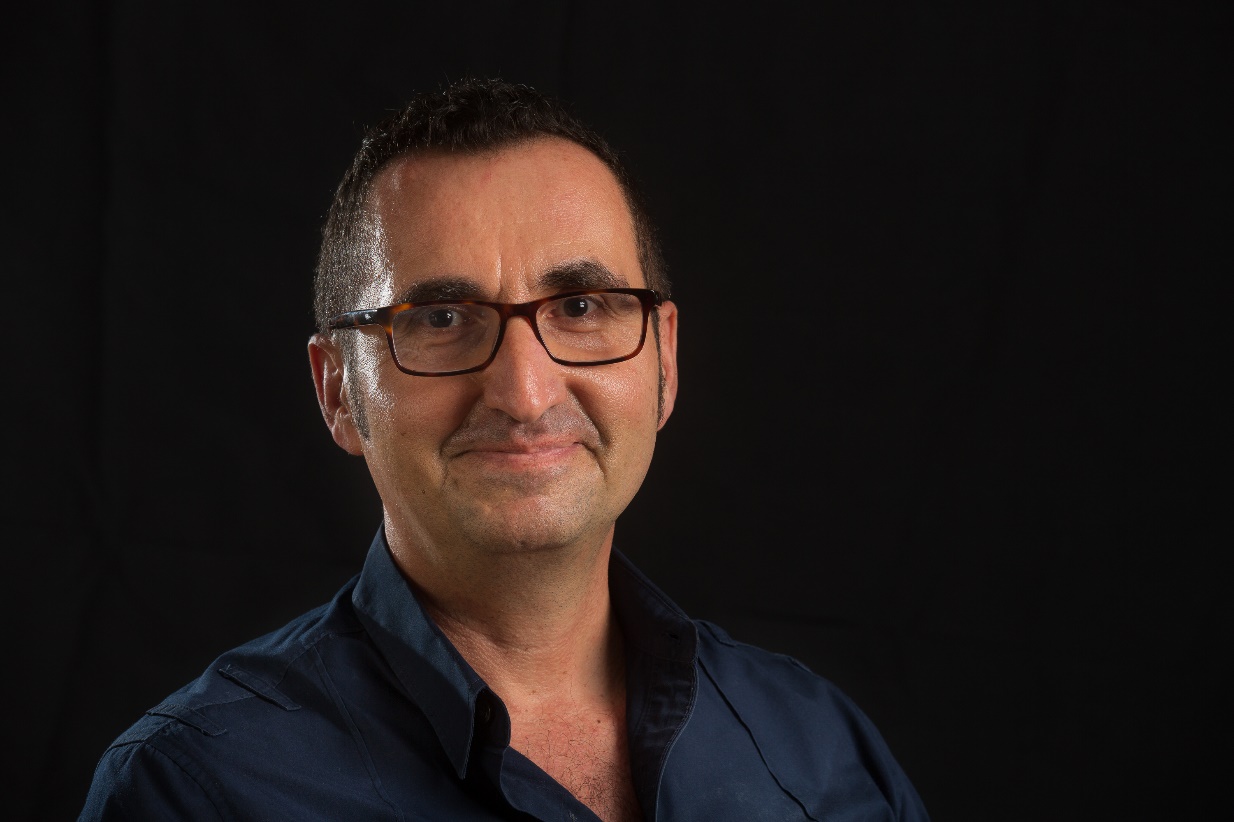 48
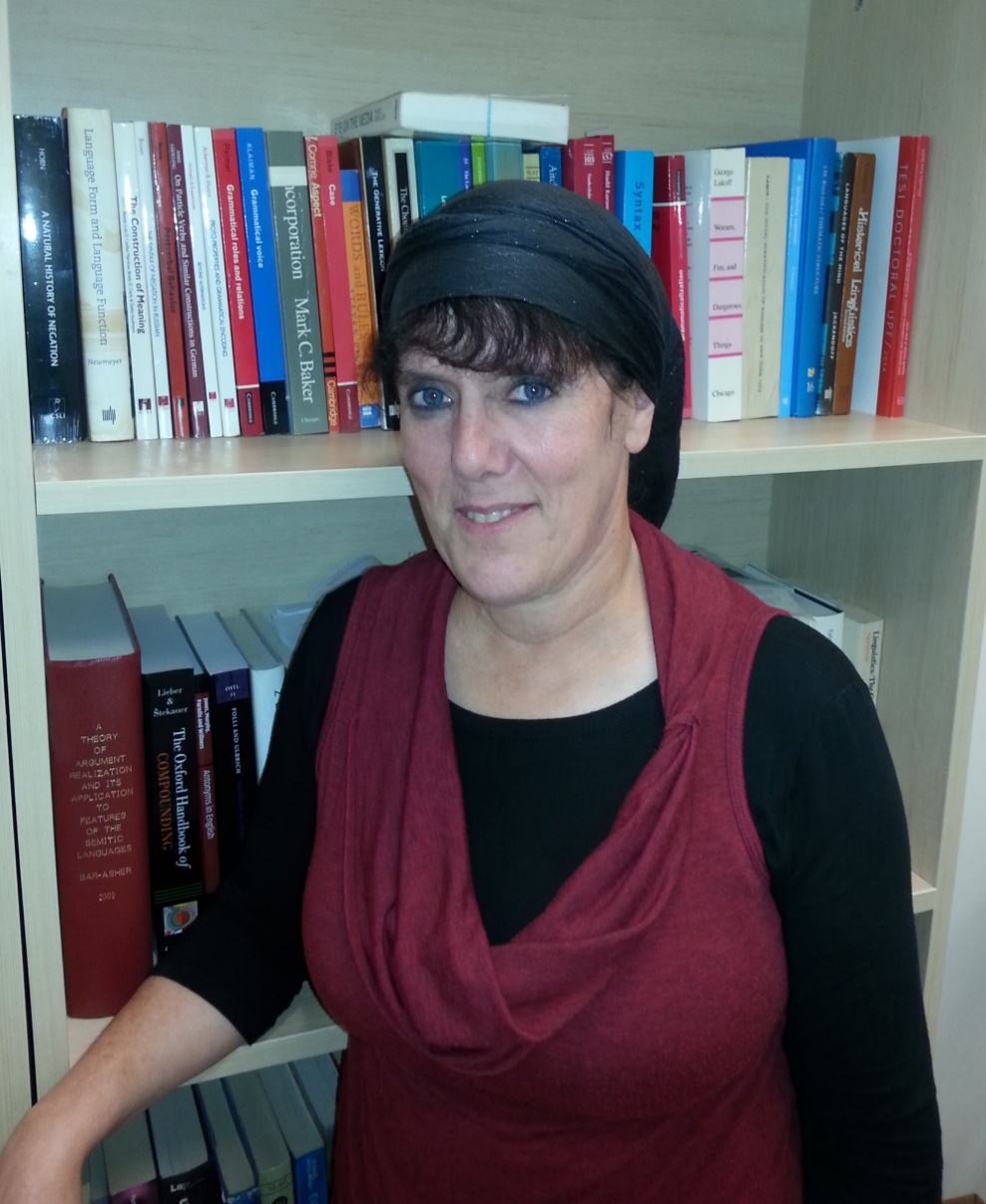 49
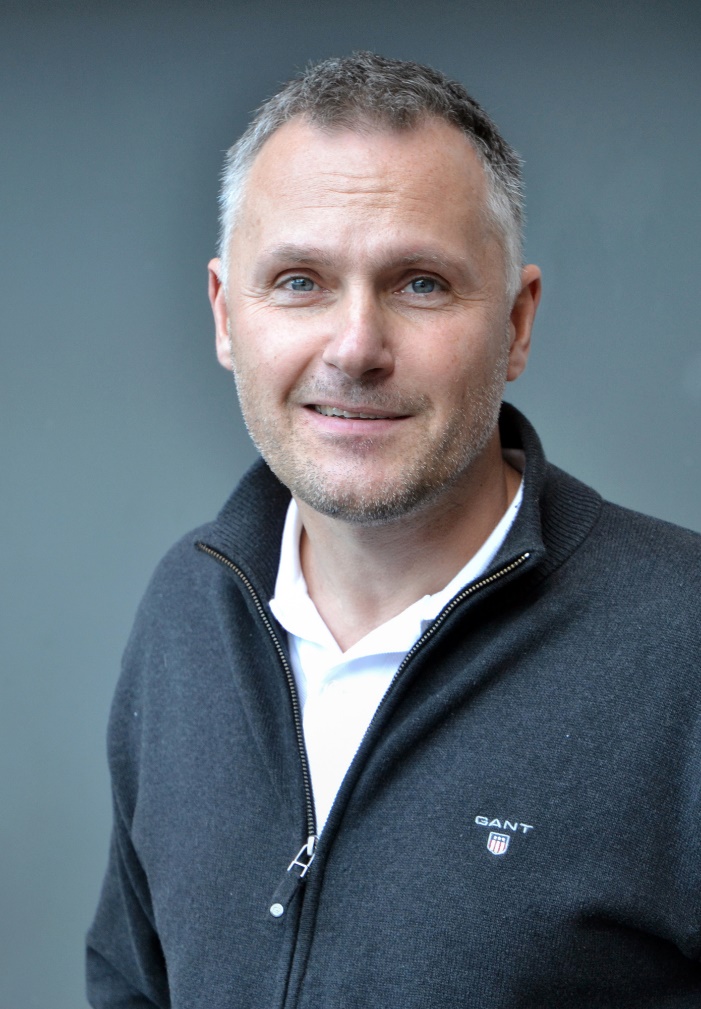 50
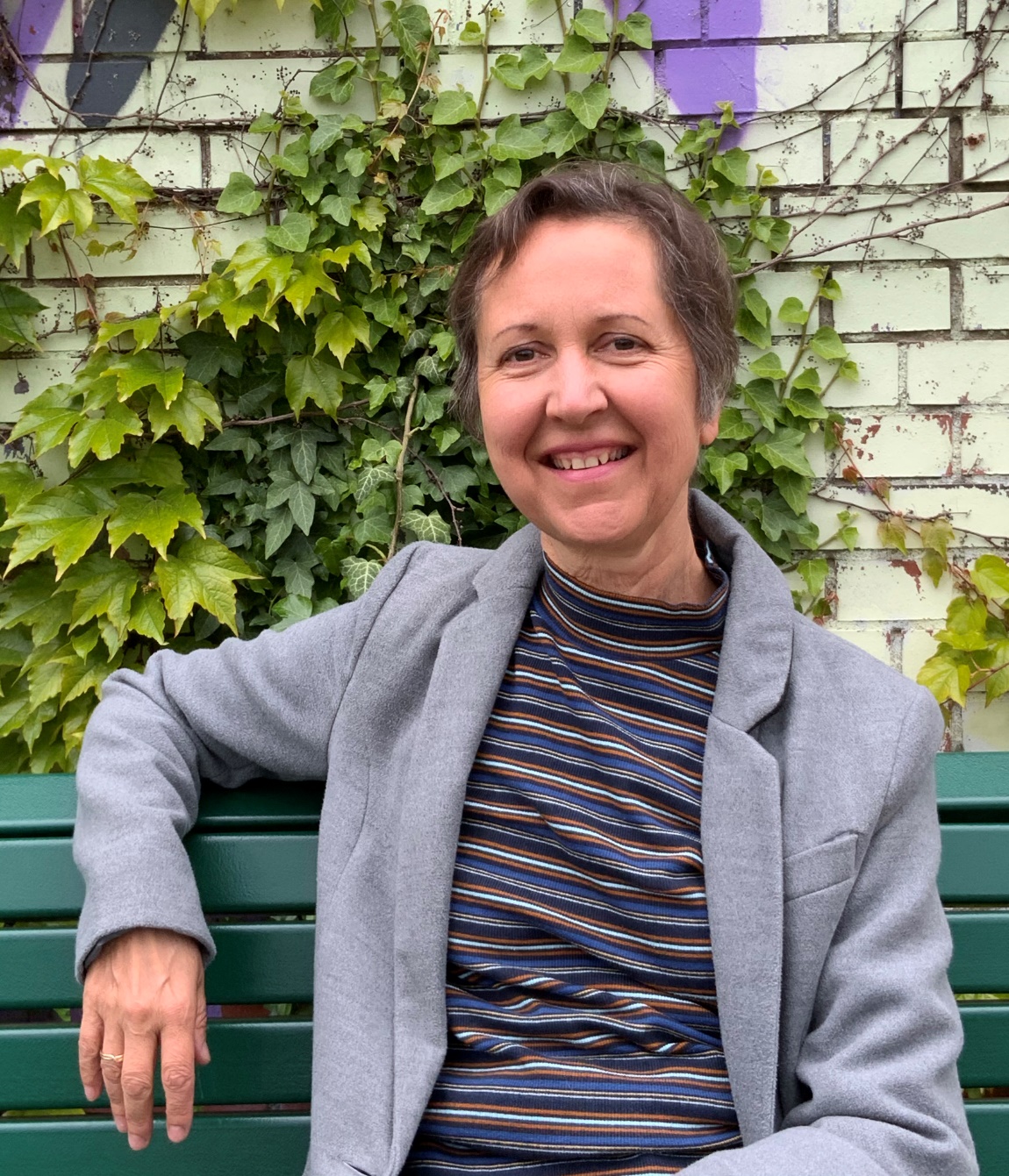 51
52
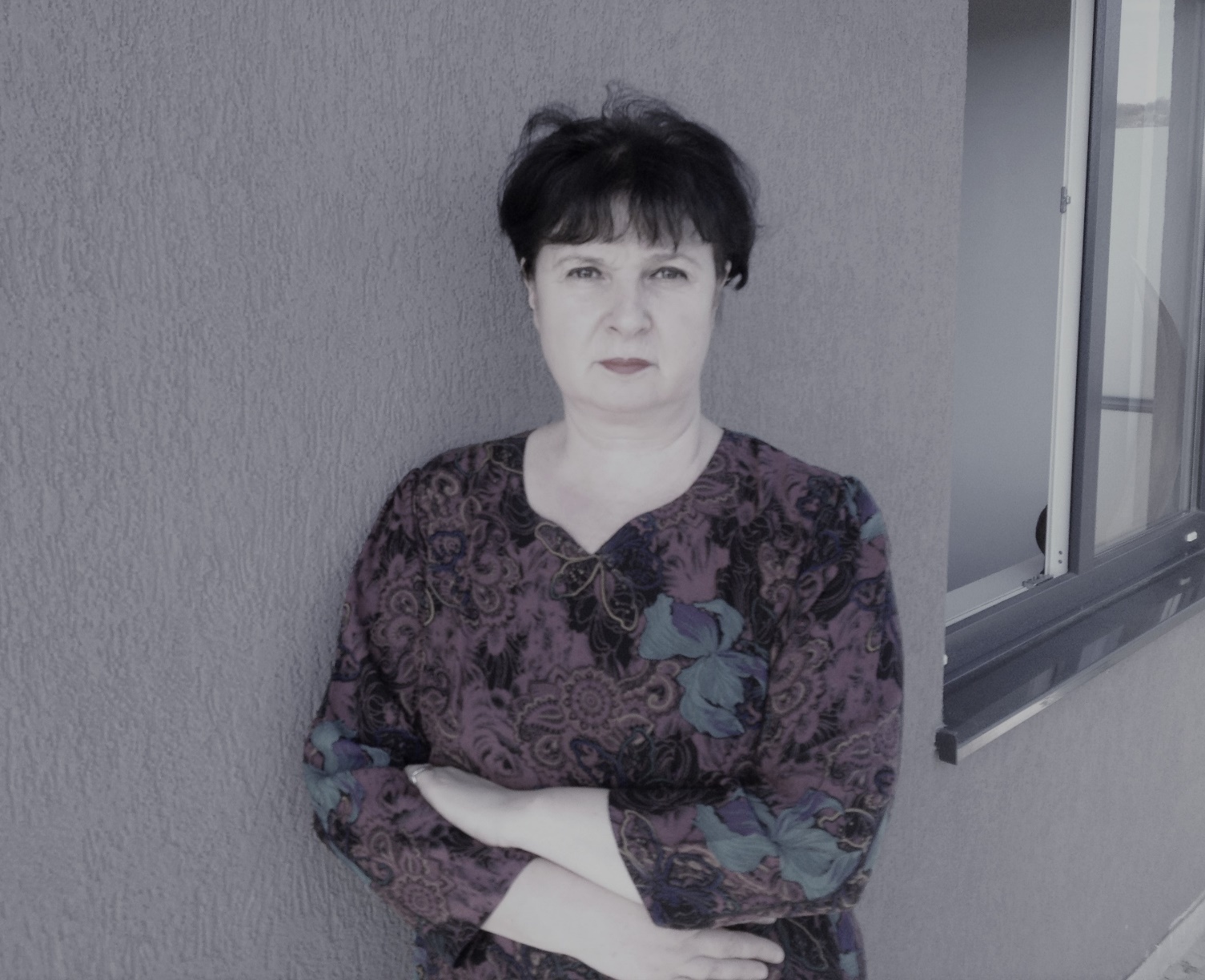 53
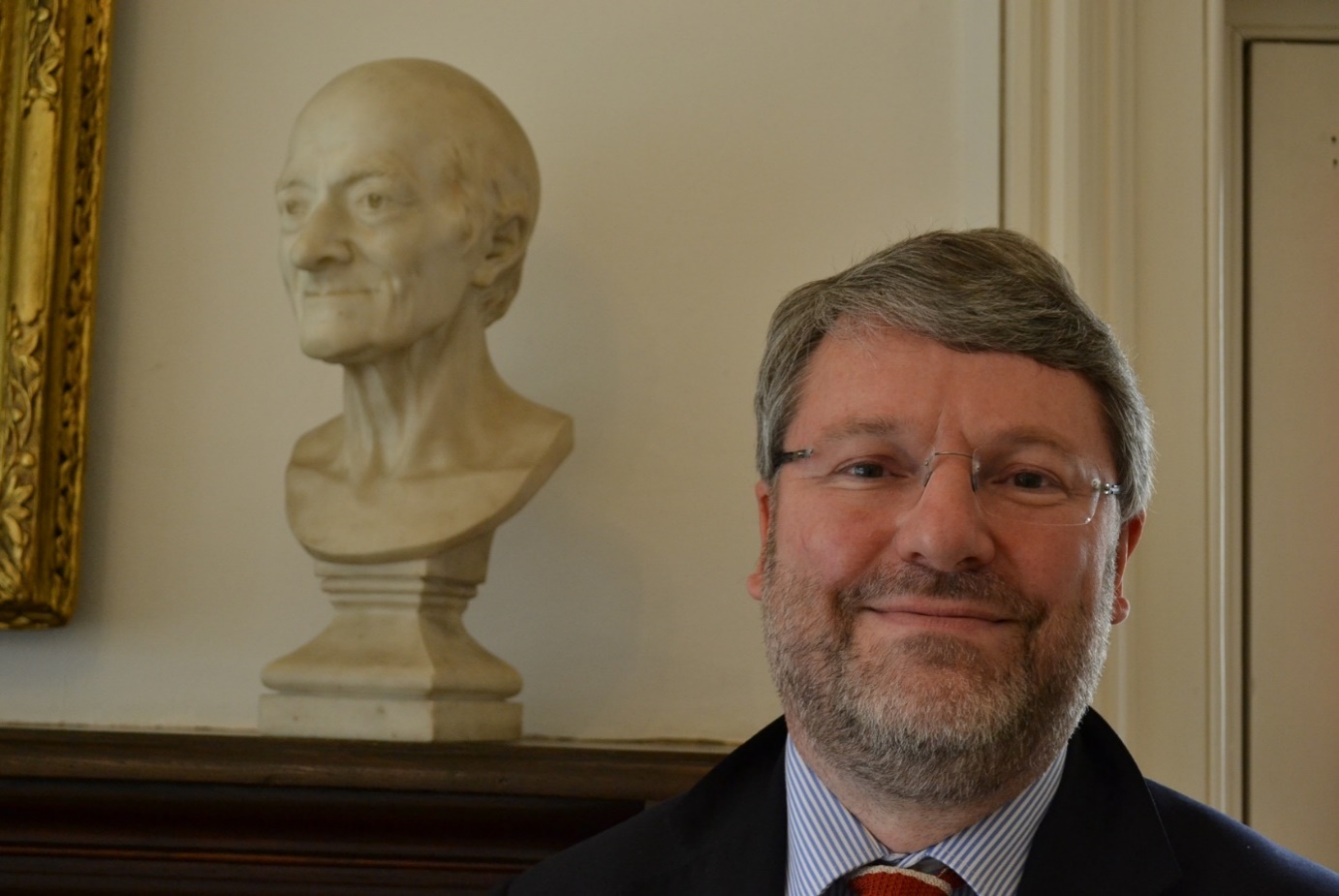 54
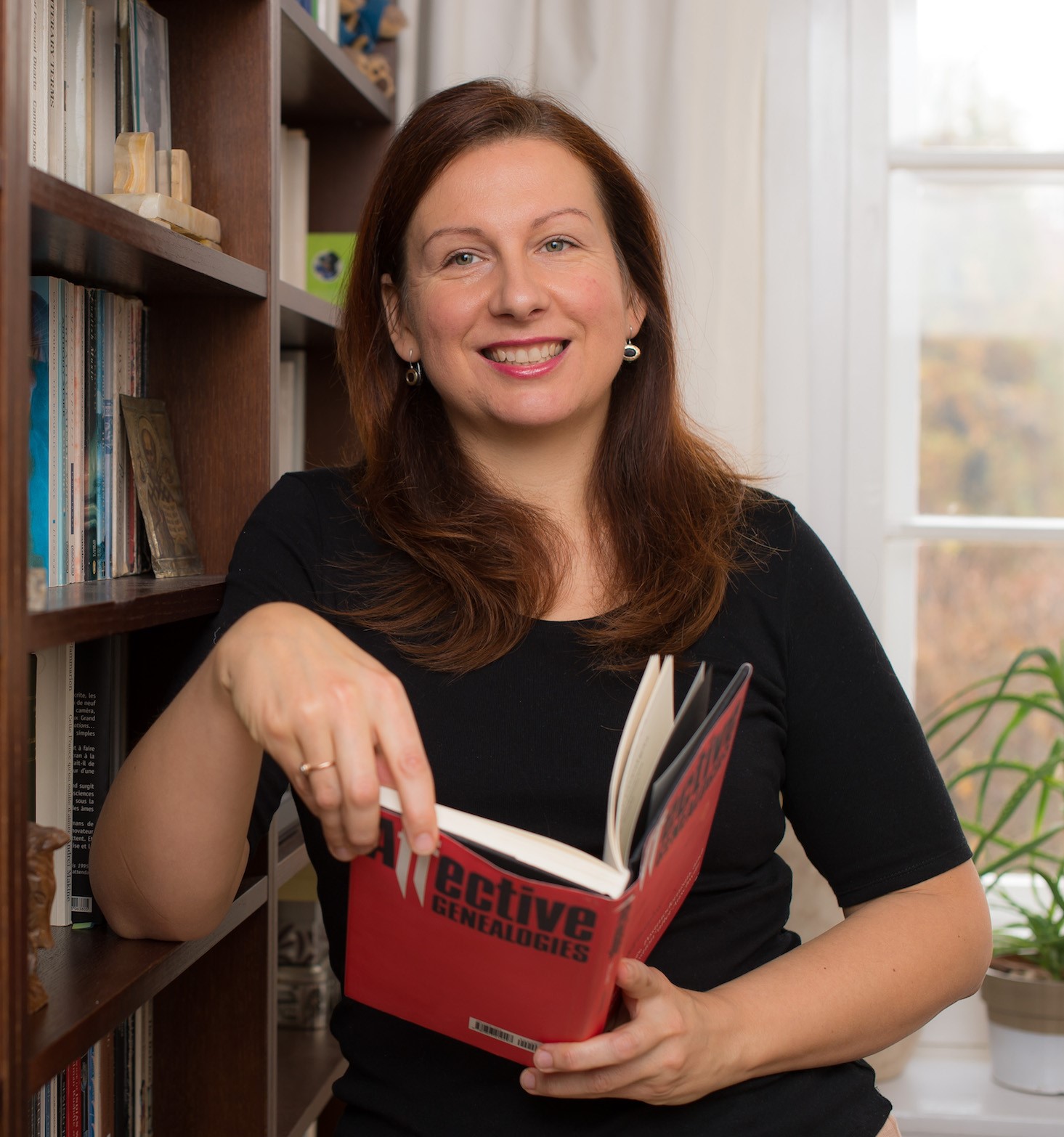 55
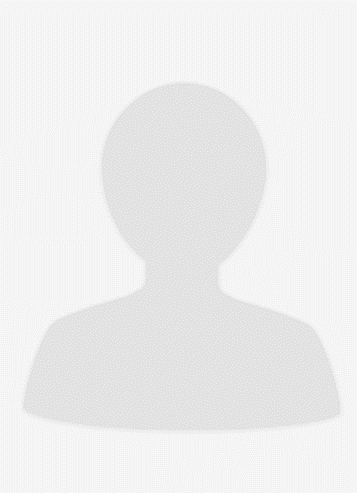 56
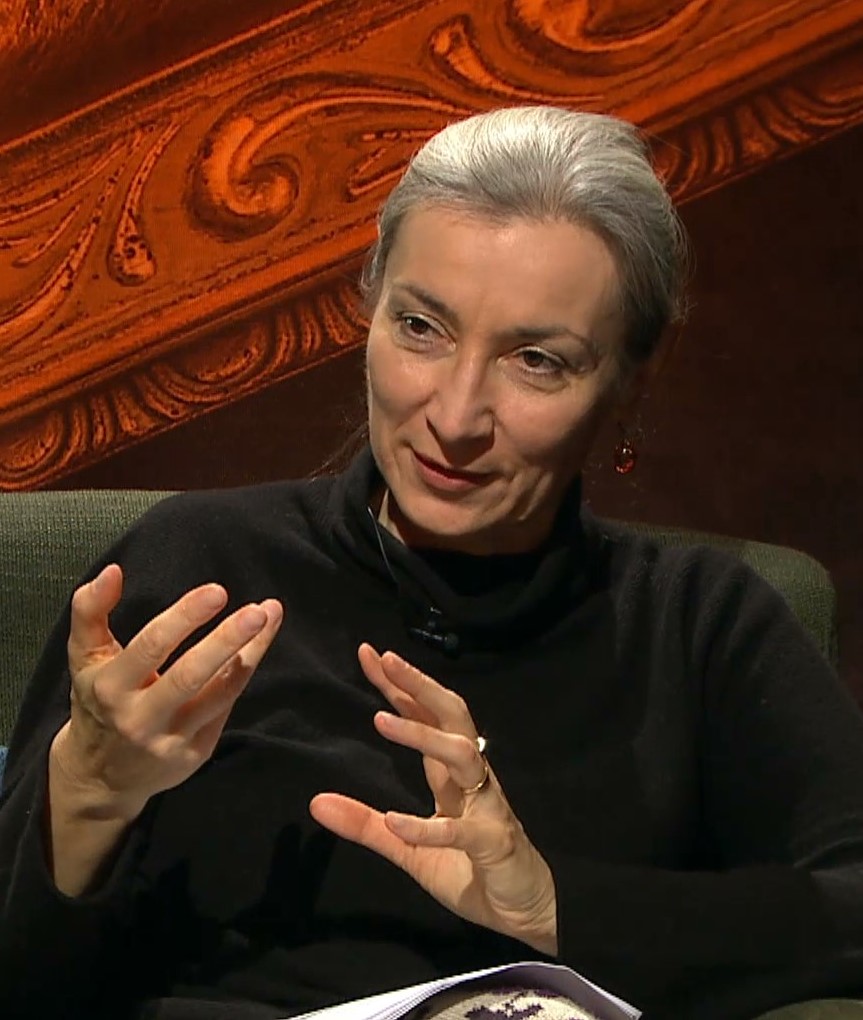 57
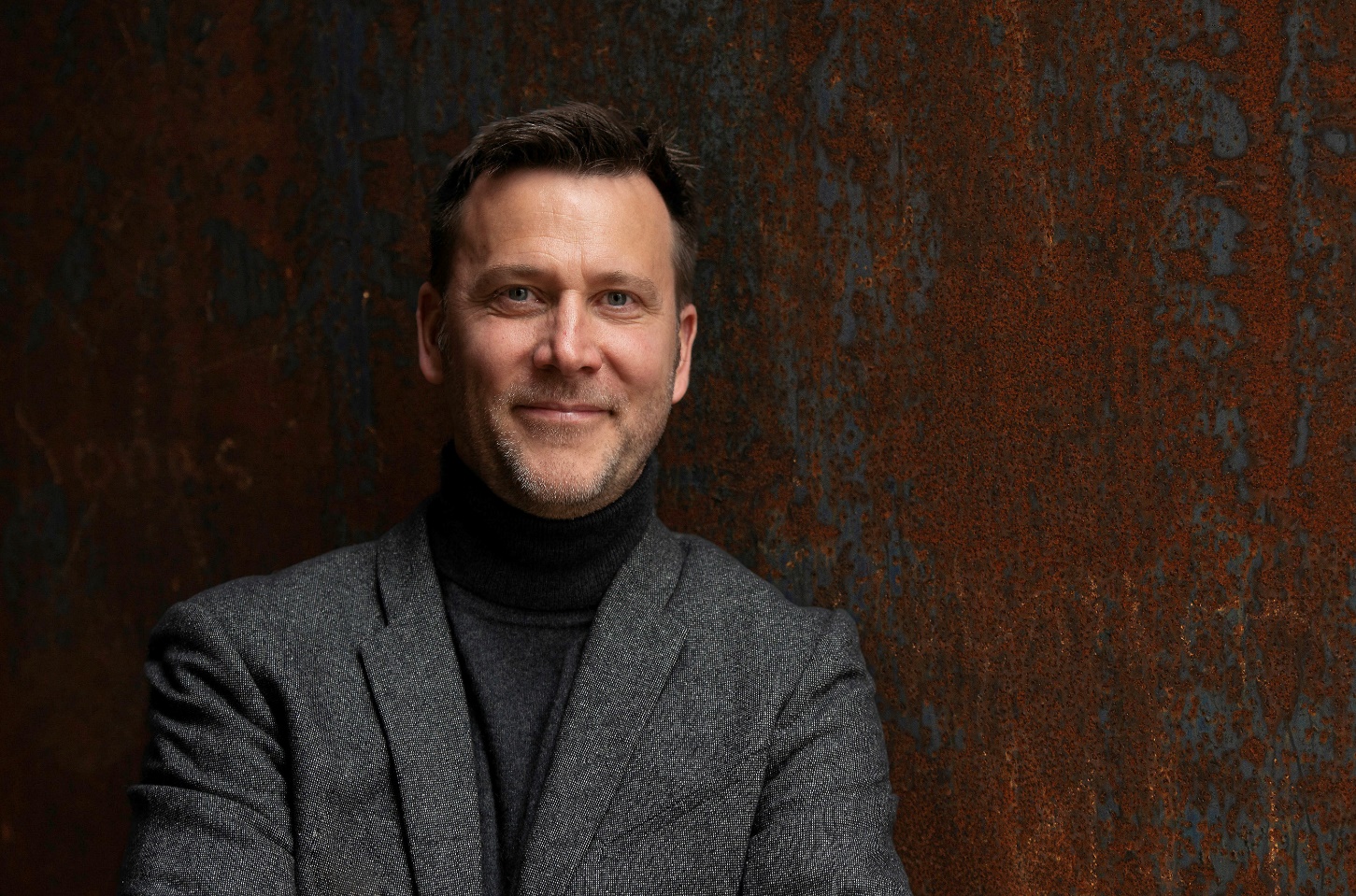 58
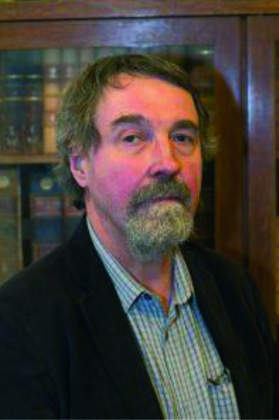 59
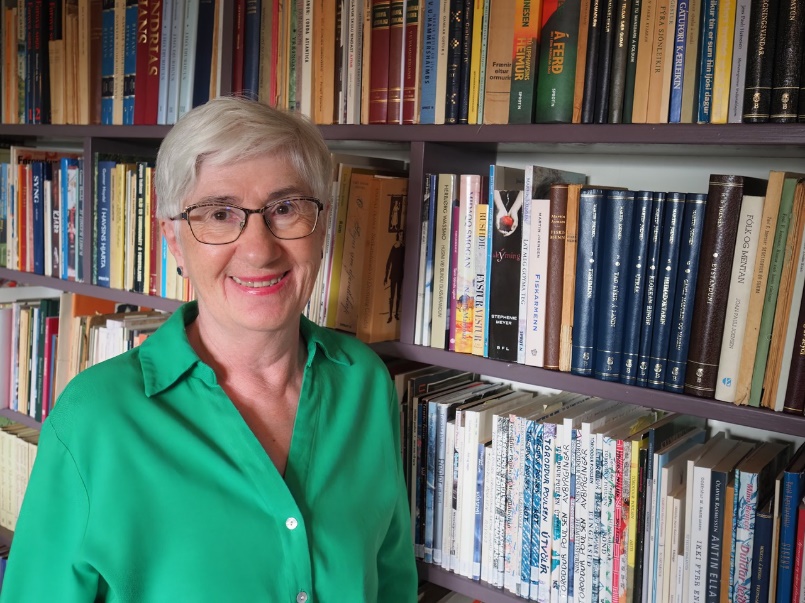 60
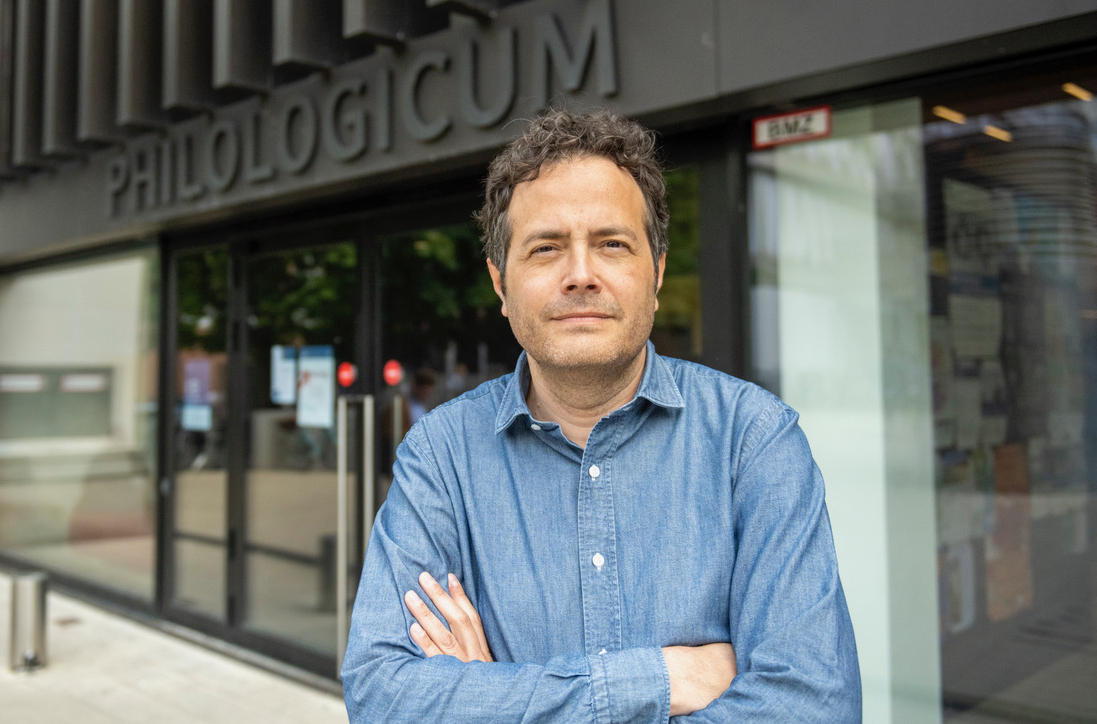 61
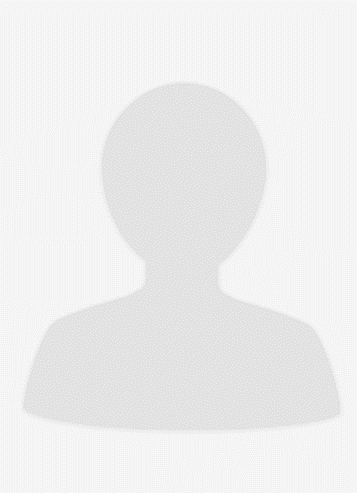 62
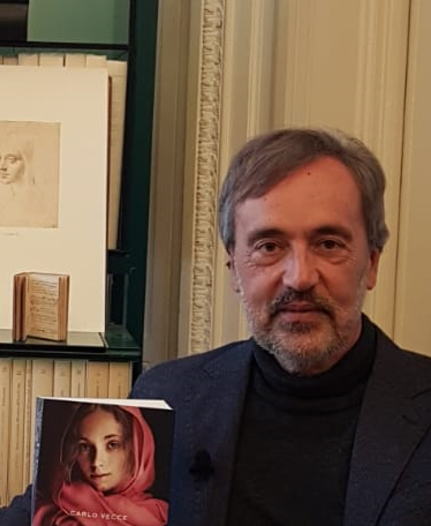 63
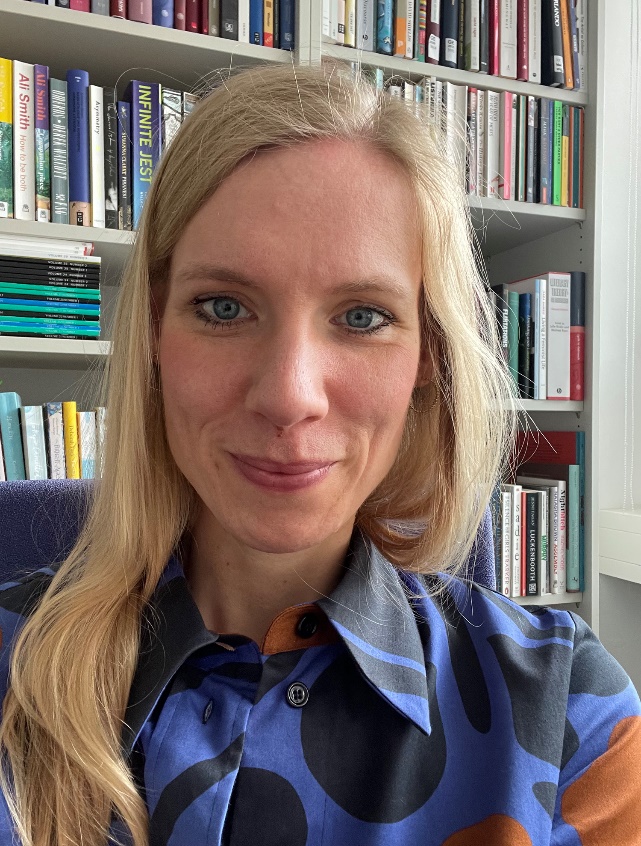 64
65
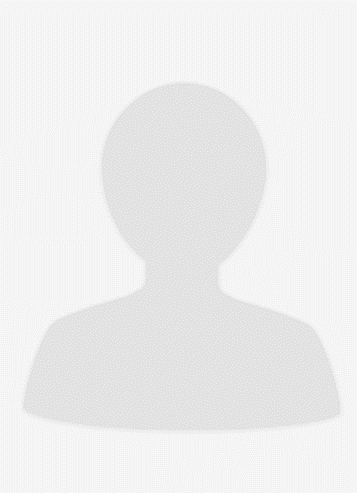 66
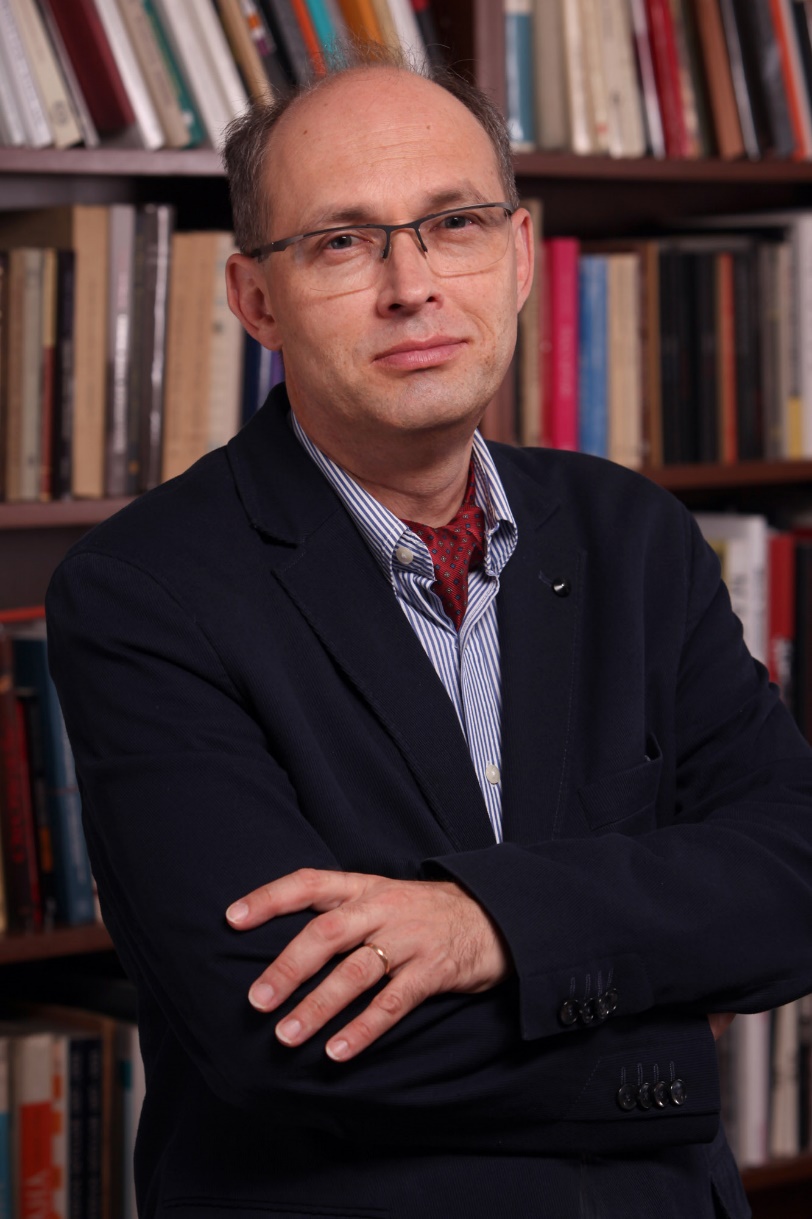 67
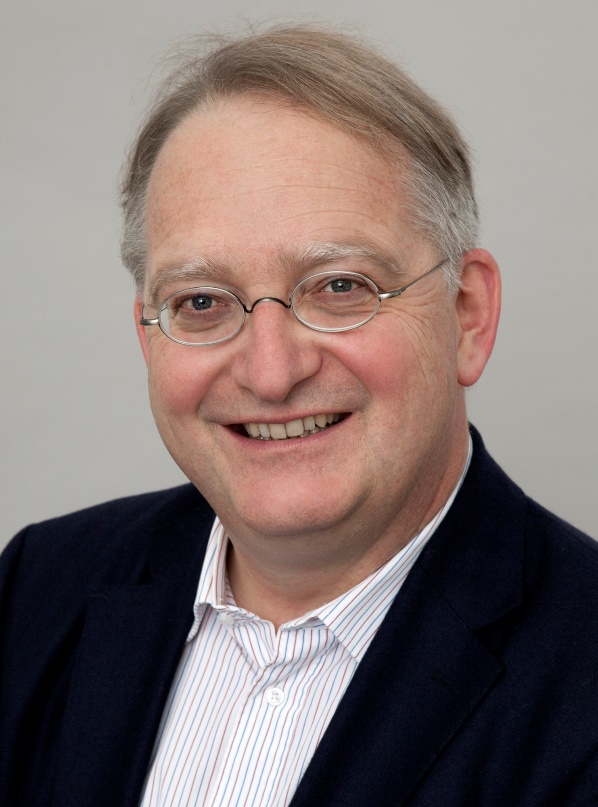 68
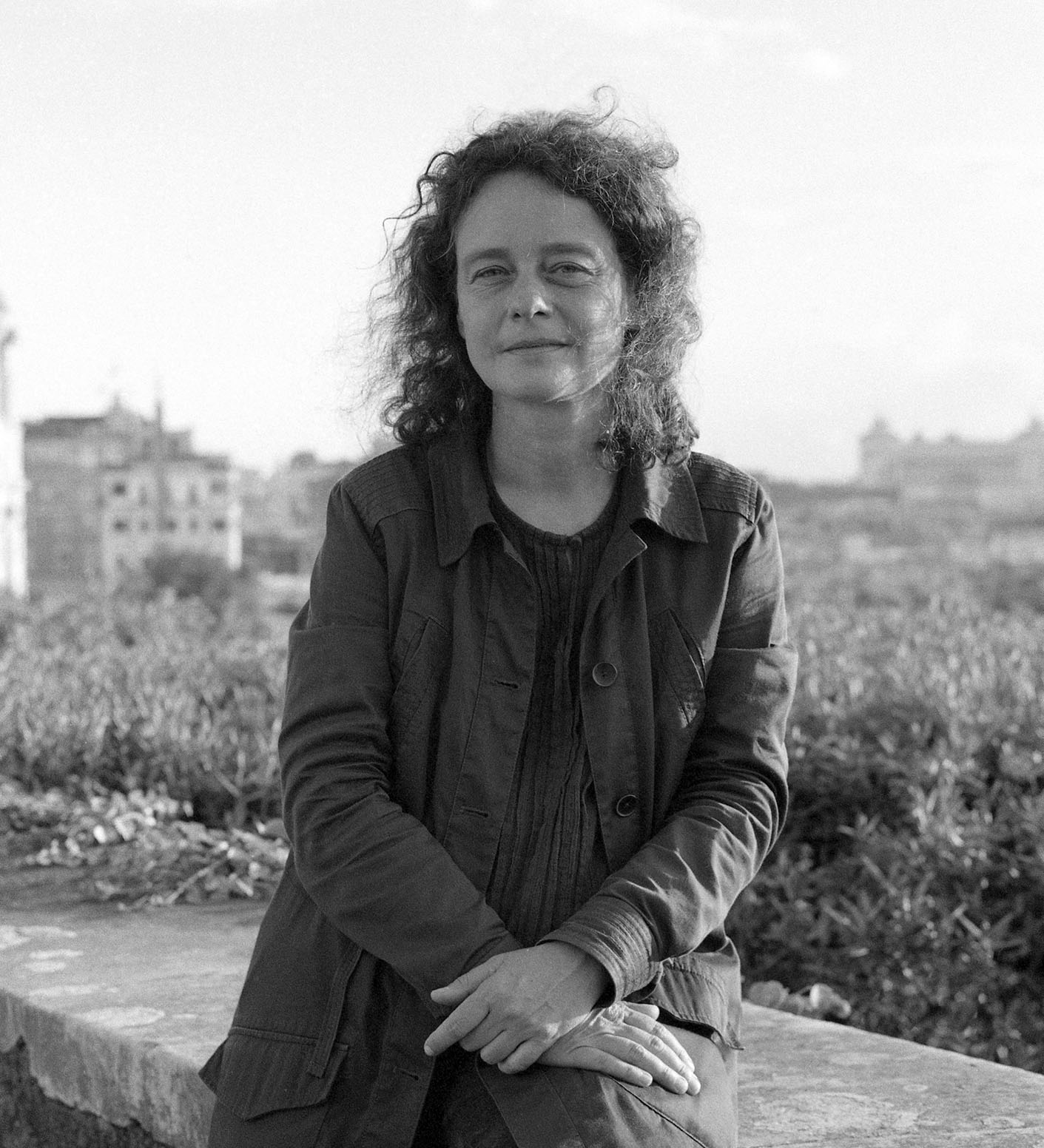 69
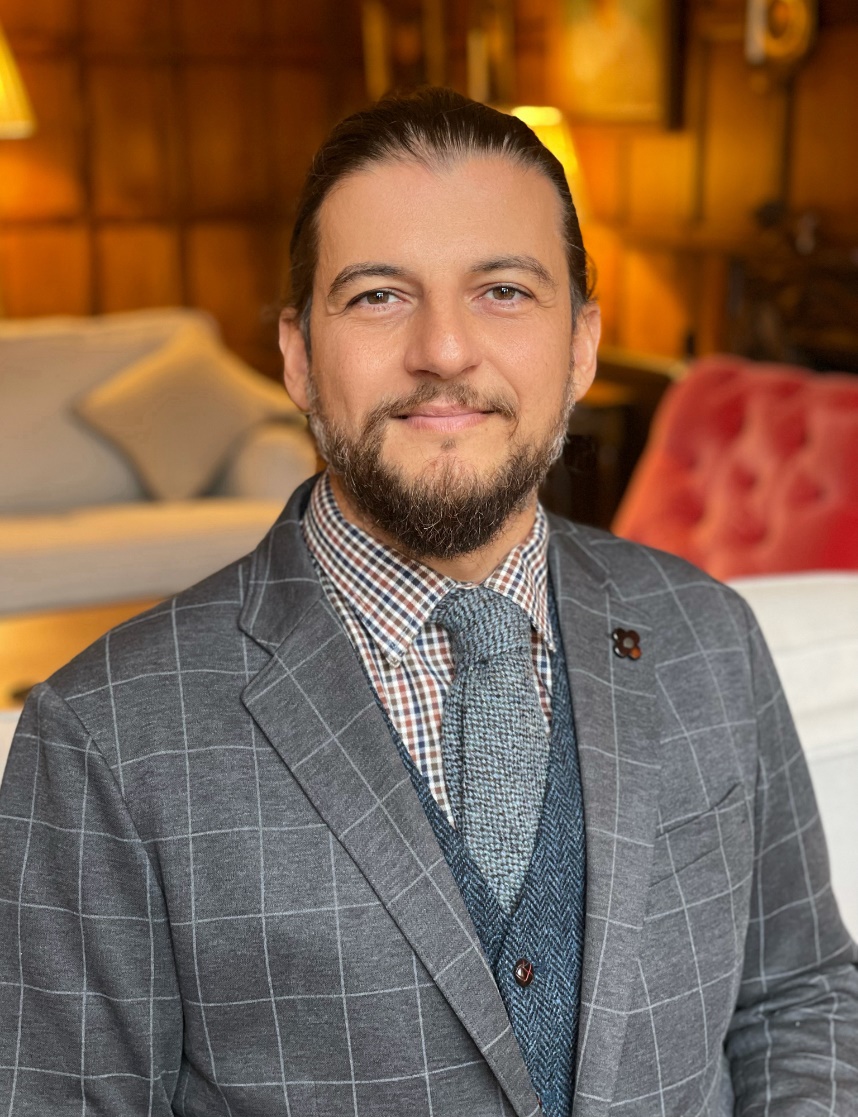 70
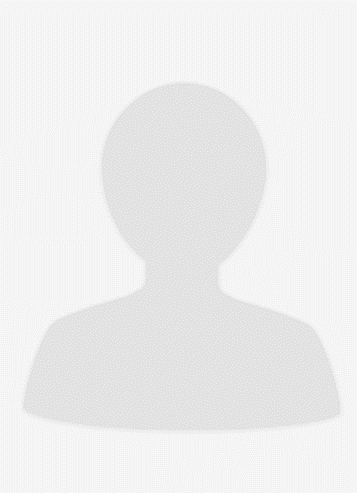 71
72
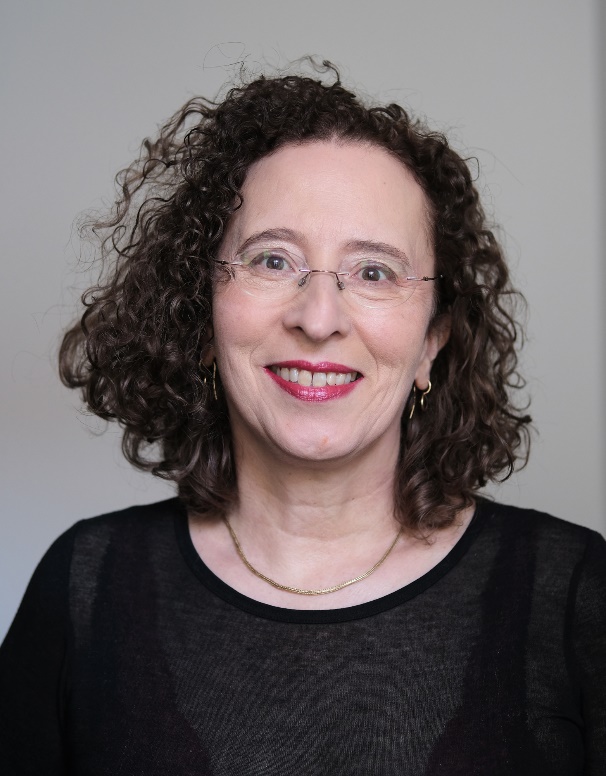 73
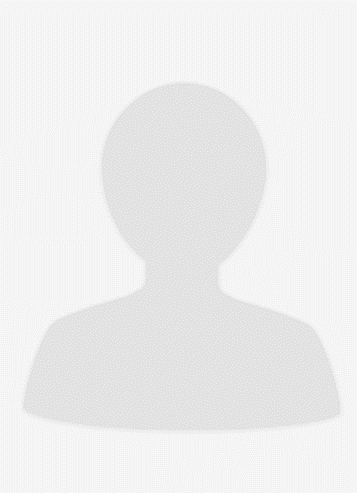 74
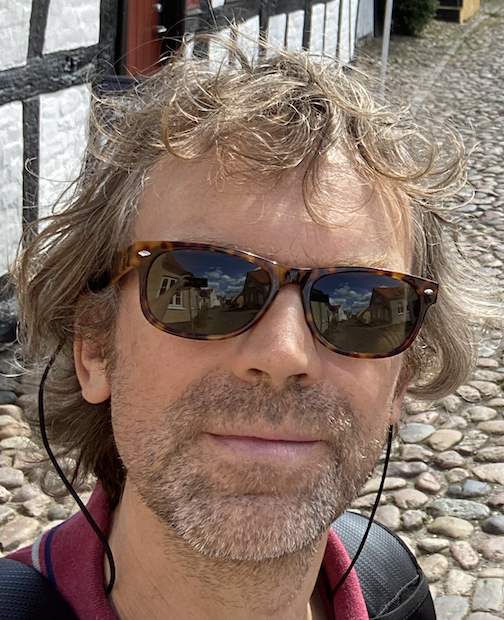 75
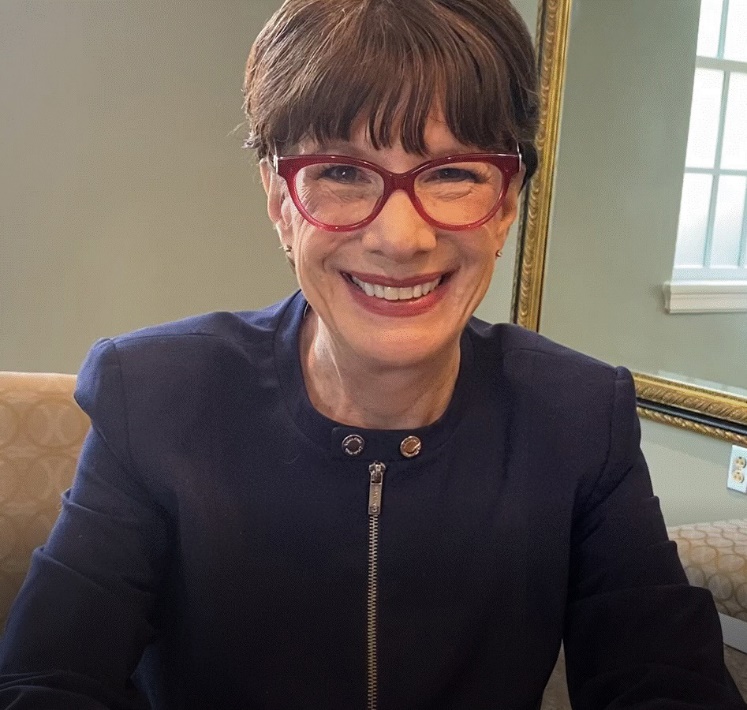 76
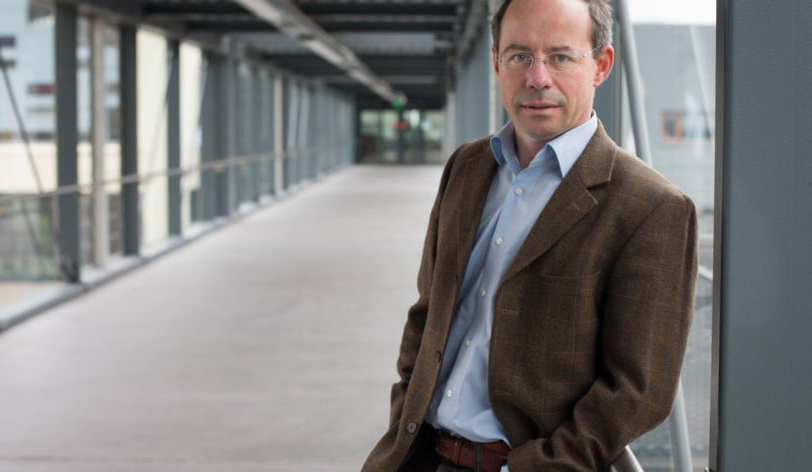 77
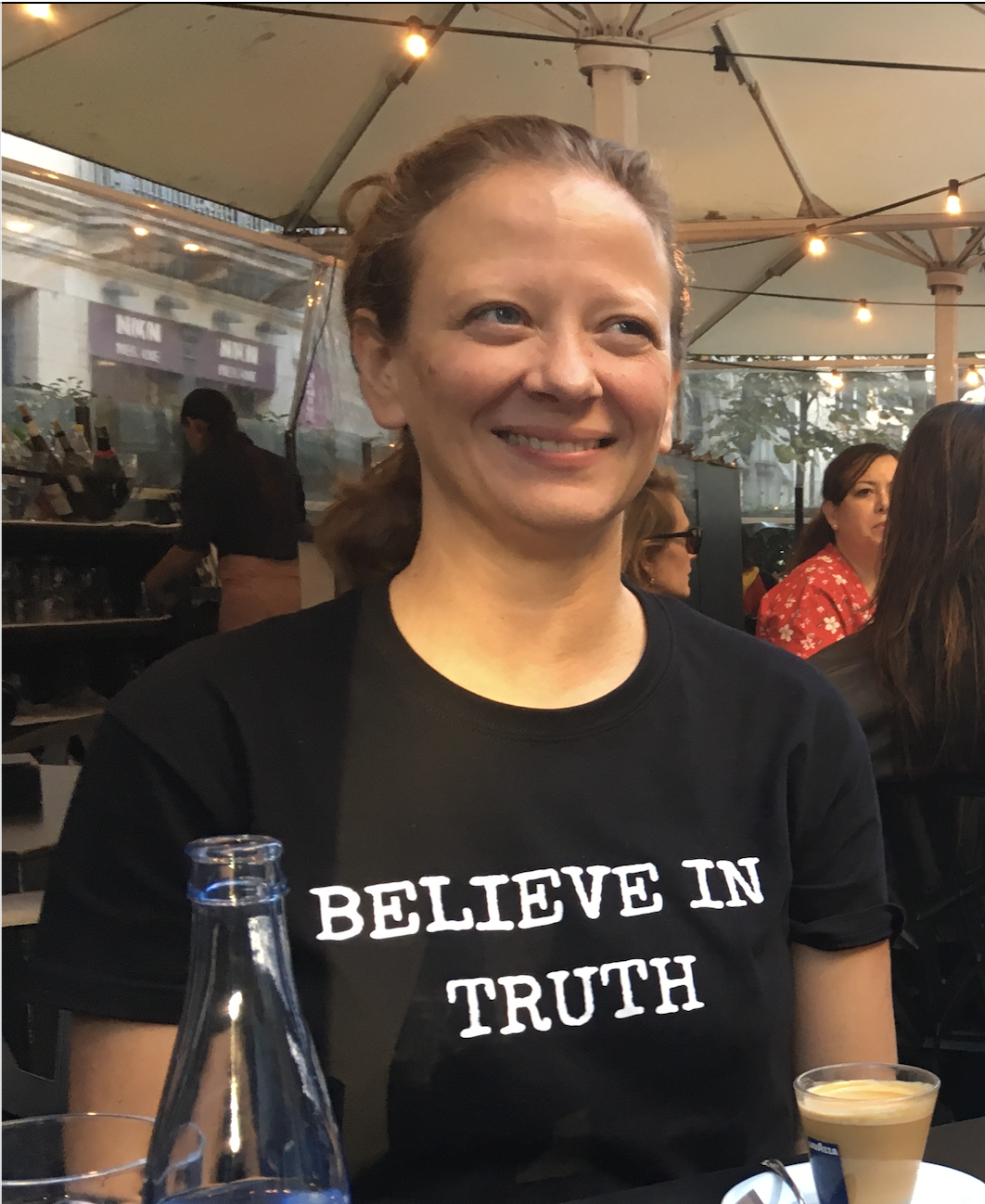 78
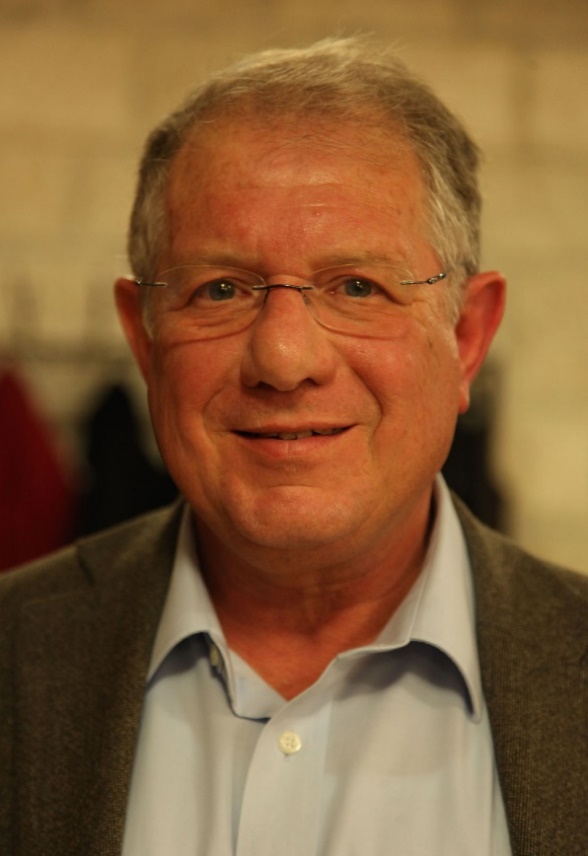 79
80
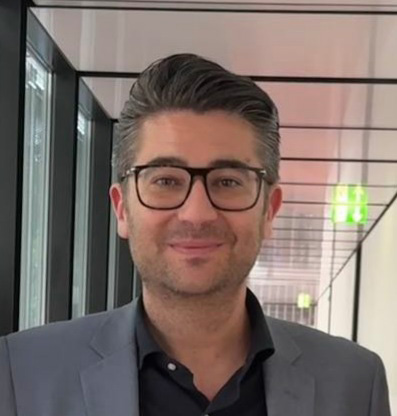 81
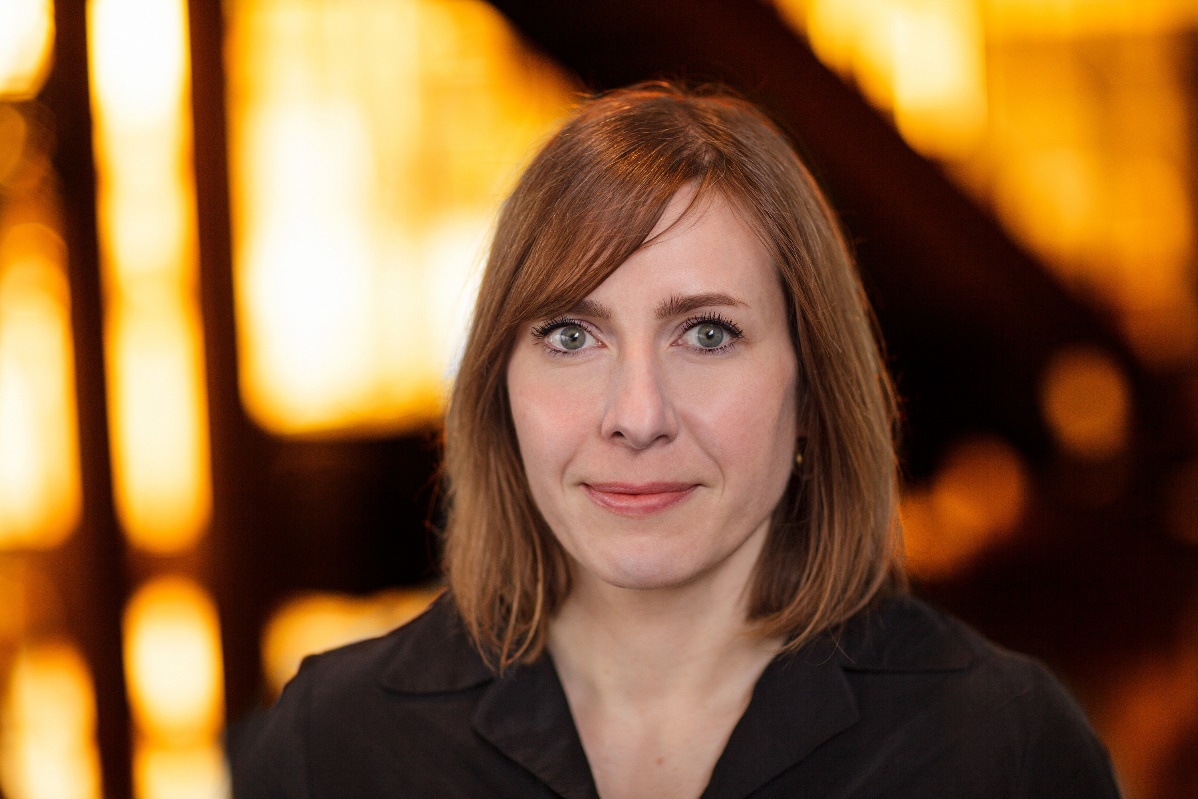 82
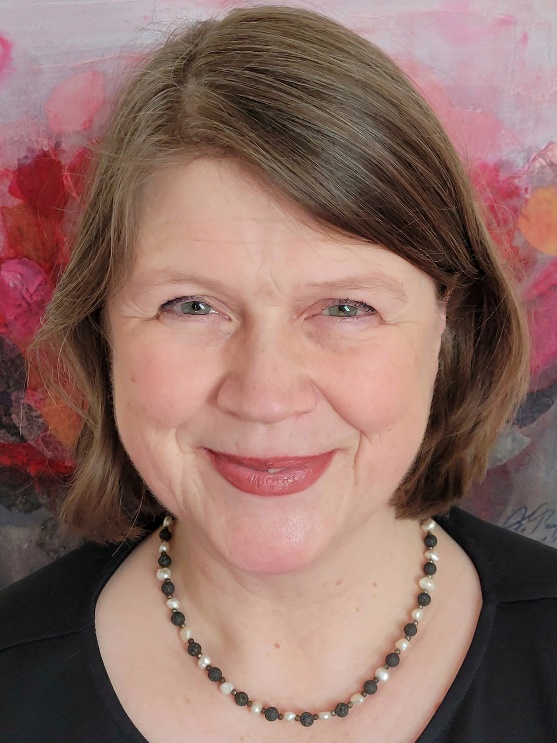 83
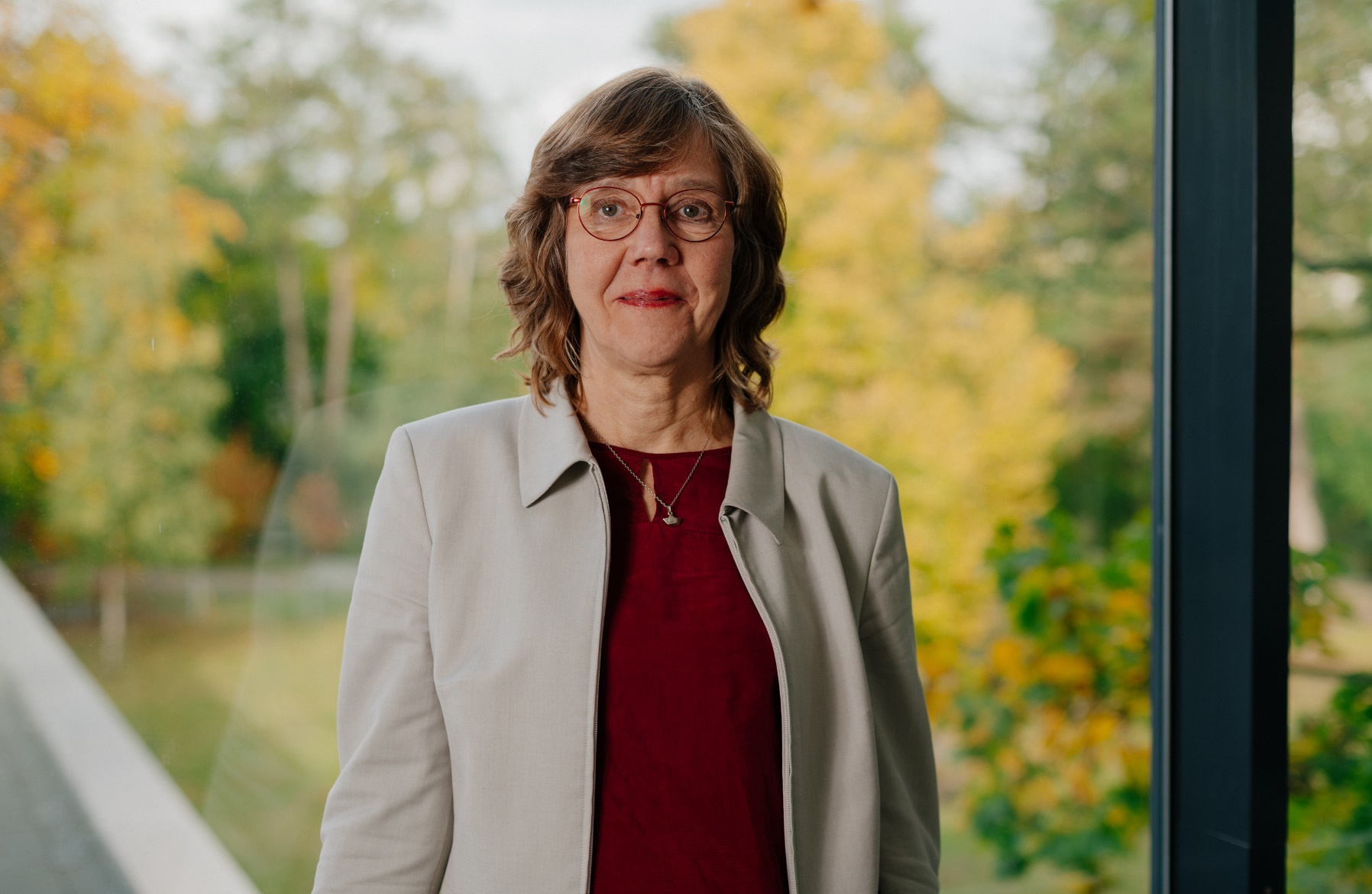 84
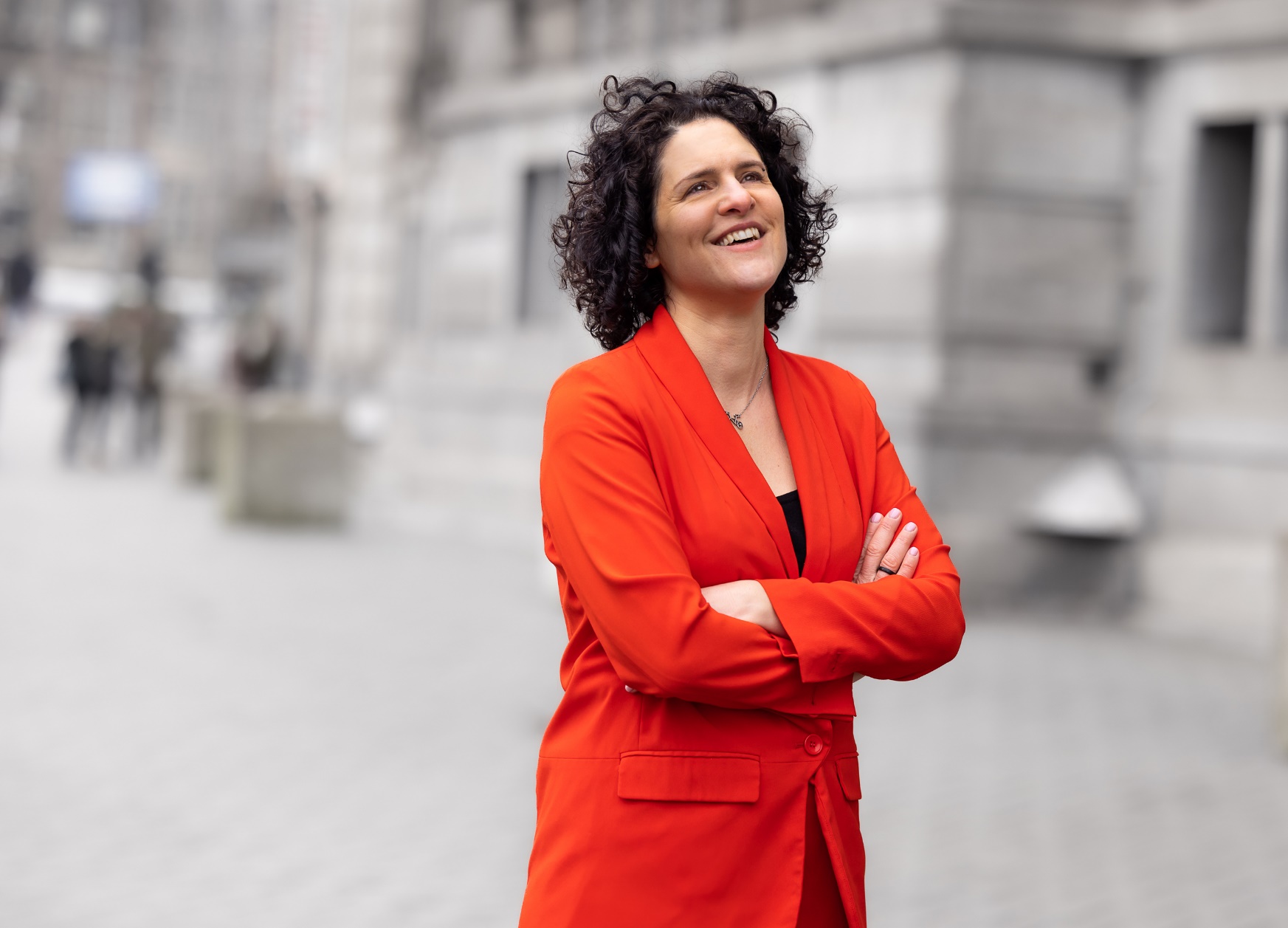 85
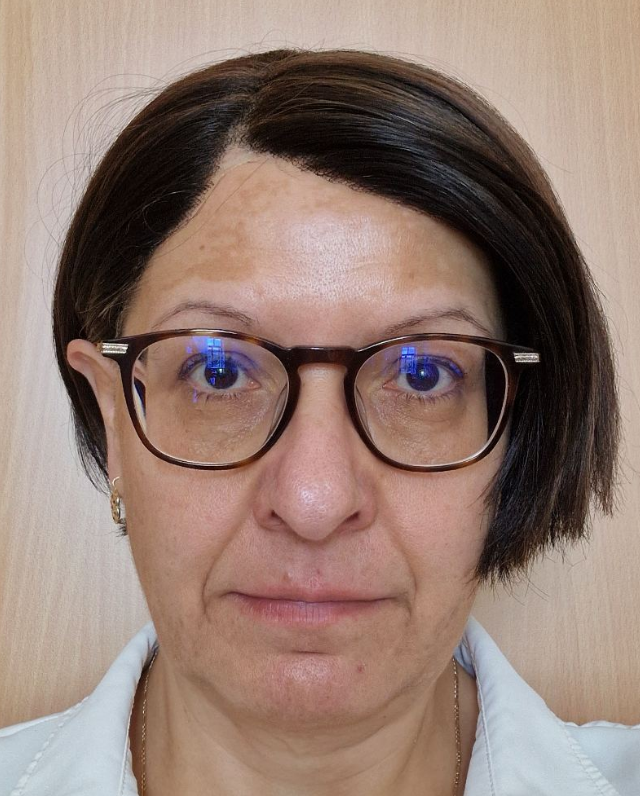 86
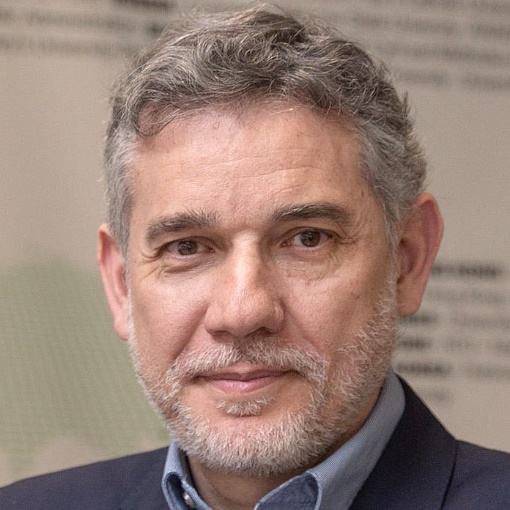 87
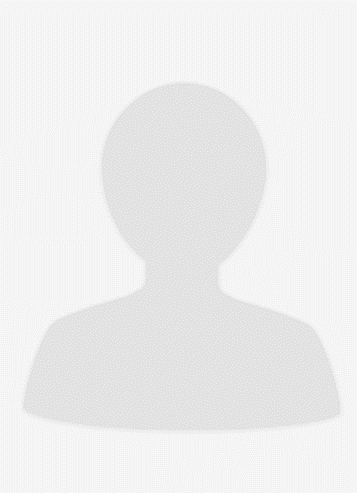 88
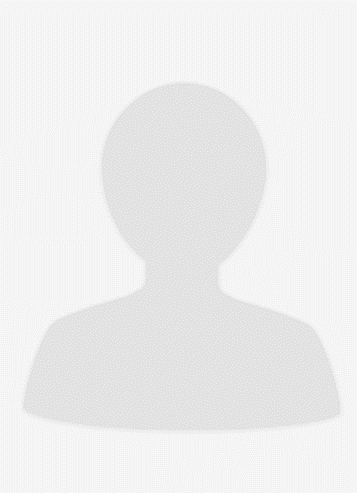 Technische Universität Braunschweig
89
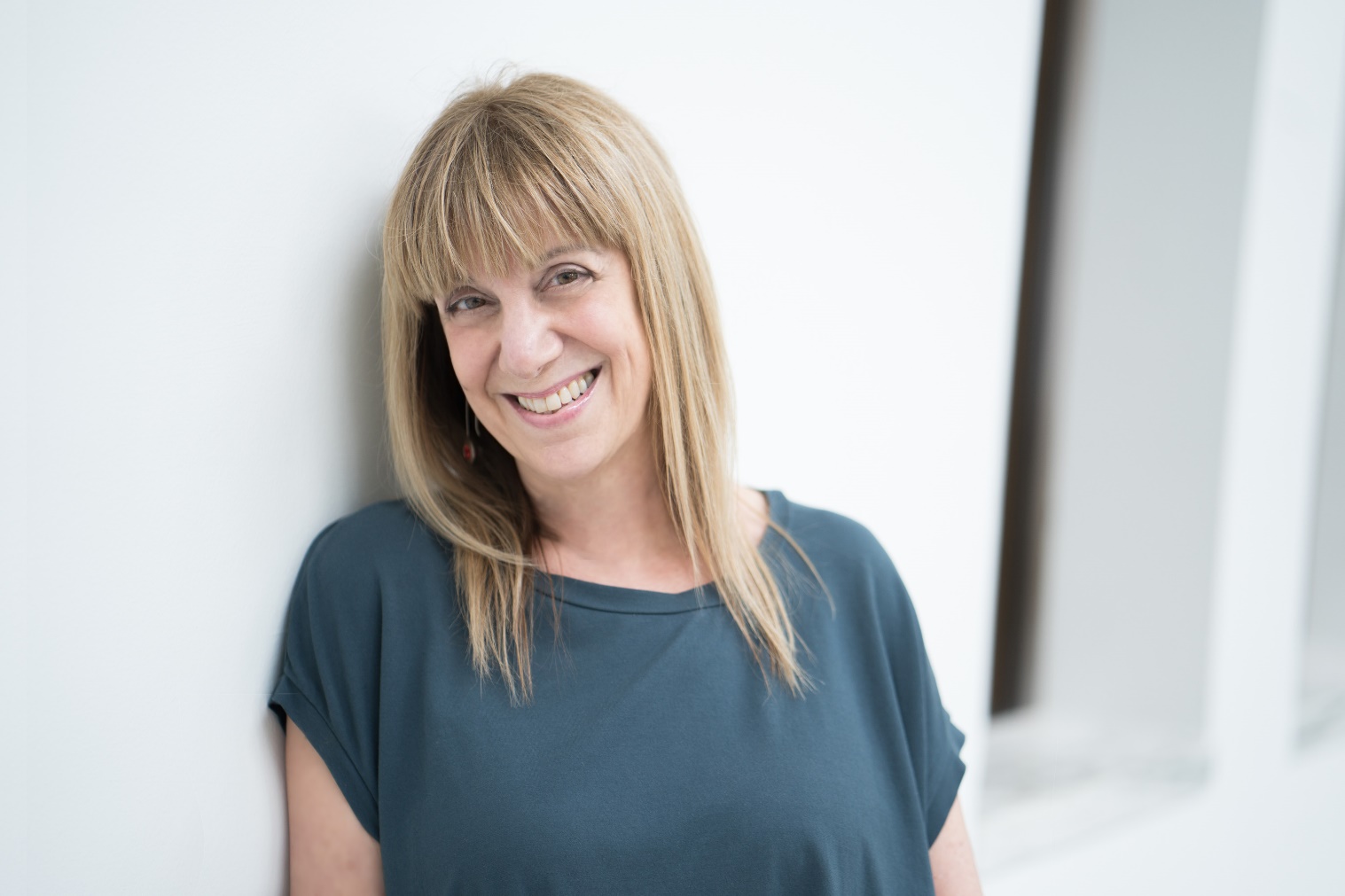 90